The More The Merrier: Multi-Messenger Science with Gravitational Waves
[with focus on EOS constraints using Binary NS Mergers]
Xiamen-CUSTIPEN Workshop, Xiamen
January 4th 2019
Binary NS Merger Science:
LIGO + (2017)
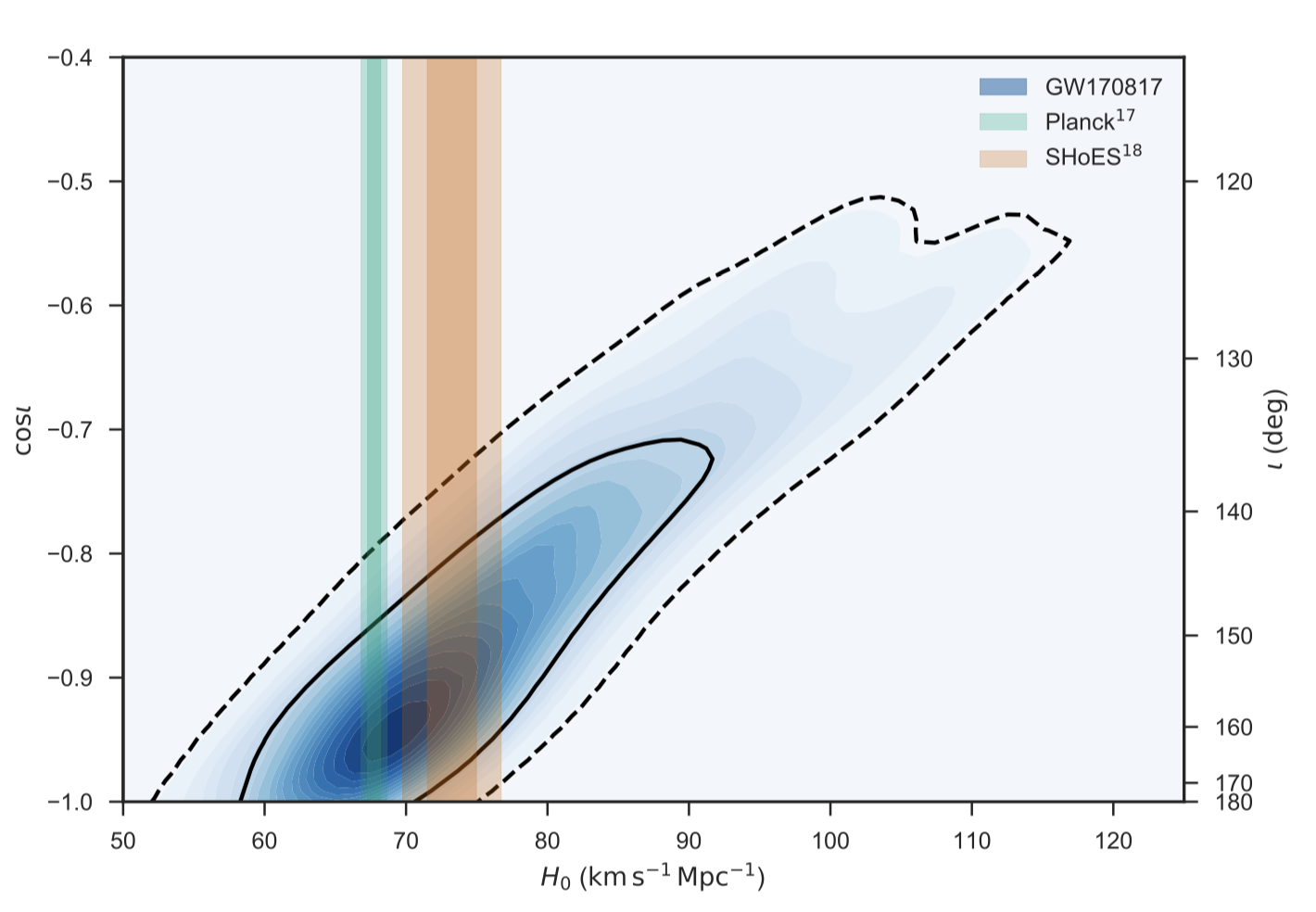 or Why study them?
GW sources for LIGO, Virgo, …
progenitors of GRBs, kilonovae
r-process nucleosynthesis
constraining EOS(LIGO17, …)
‘standard sirens’ / H0(Schutz86, LIGO17, Guidorzi+17)
tests of GR, e.g. speed of gravitational waves (LIGO17)
binary stellar evolution, NS formation channels
multi-messenger
Binary NS Merger Science:
LIGO + (2017)
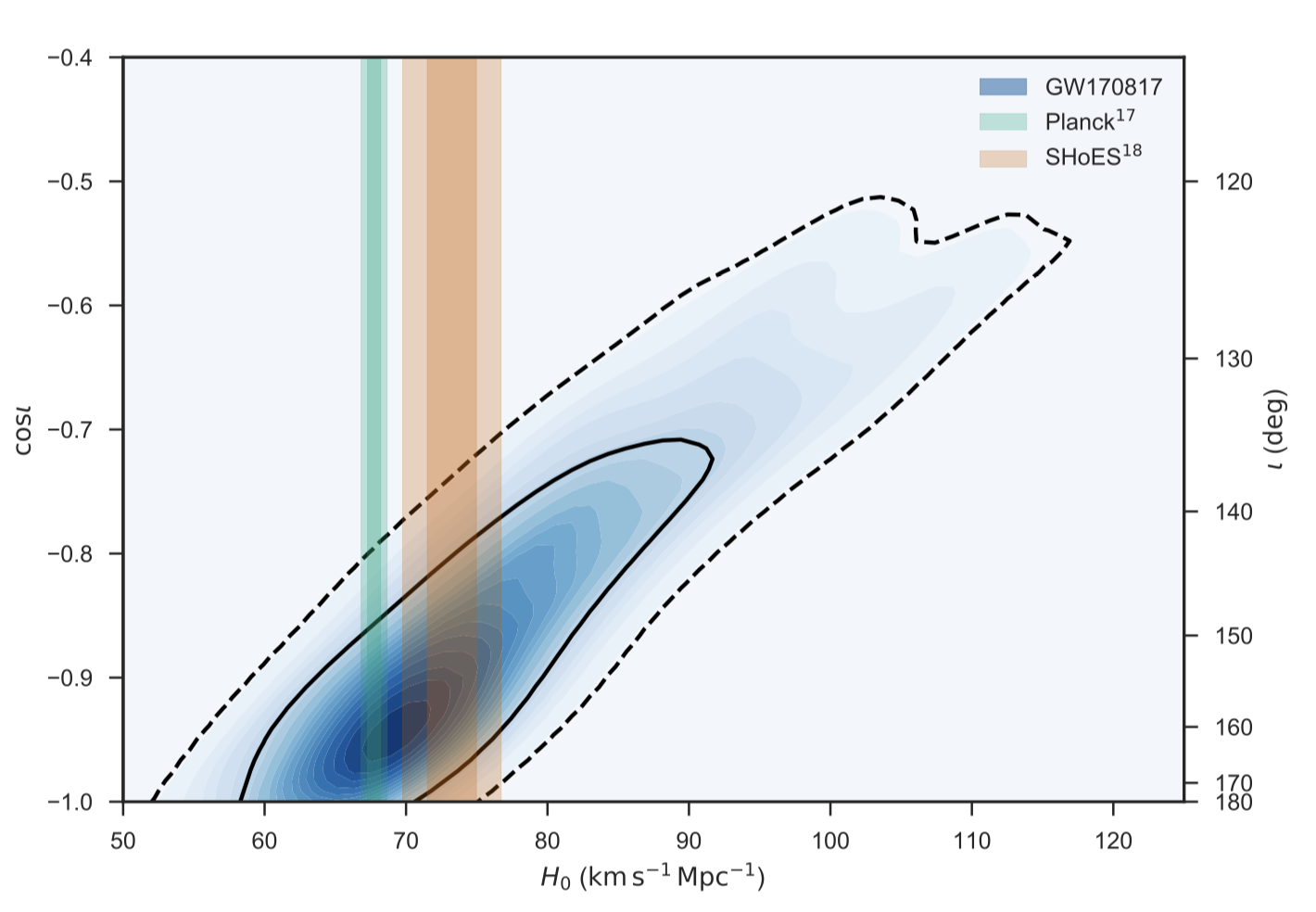 or Why study them?
GW sources for LIGO, Virgo, …
progenitors of GRBs, kilonovae
r-process nucleosynthesis
constraining EOS(LIGO17, …)
‘standard sirens’ / H0(Schutz86, LIGO17, Guidorzi+17)
tests of GR, e.g. speed of gravitational waves (LIGO17)
binary stellar evolution, NS formation channels
multi-messenger
Merger Remnant:
schematics of a merger:
dependent on binary mass
dependent on EOS
GW loss timescale
inspiral
merger
Merger Remnant:
GW loss timescale
inspiral
merger
(see also Bartos+13)
Merger Remnant:
GW loss timescale
inspiral
merger
(see also Bartos+13)
Merger Remnant:
GW loss timescale
inspiral
merger
(see also Bartos+13)
Merger Remnant:
dynamical time
prompt collapse
GW loss timescale
inspiral
merger
(see also Bartos+13)
Merger Remnant:
prompt collapse
HMNS
GW loss timescale
dynamical time
inspiral
merger
differential rotation
(see also Bartos+13)
Merger Remnant:
prompt collapse
HMNS
GW loss timescale
dynamical time
SMNS
viscous time
inspiral
merger
differential rotation
rigid rotation
(see also Bartos+13)
Merger Remnant:
prompt collapse
HMNS
GW loss timescale
dynamical time
SMNS
viscous time
inspiral
merger
NS
spin-down time
differential rotation
rigid rotation
final remnant
(see also Bartos+13)
Multi-messenger EOS Constraints:
how to use to constrain NS EOS?
prompt collapse
HMNS
dynamical time
SMNS
viscous time
inspiral
merger
NS
spin-down time
differential rotation
rigid rotation
Multi-messenger EOS Constraints:
how to use to constrain NS EOS?
prompt collapse
HMNS
dynamical time
SMNS
viscous time
inspiral
merger
NS
spin-down time
differential rotation
rigid rotation
Multi-messenger EOS Constraints:
Multi-messenger EOS Constraints:
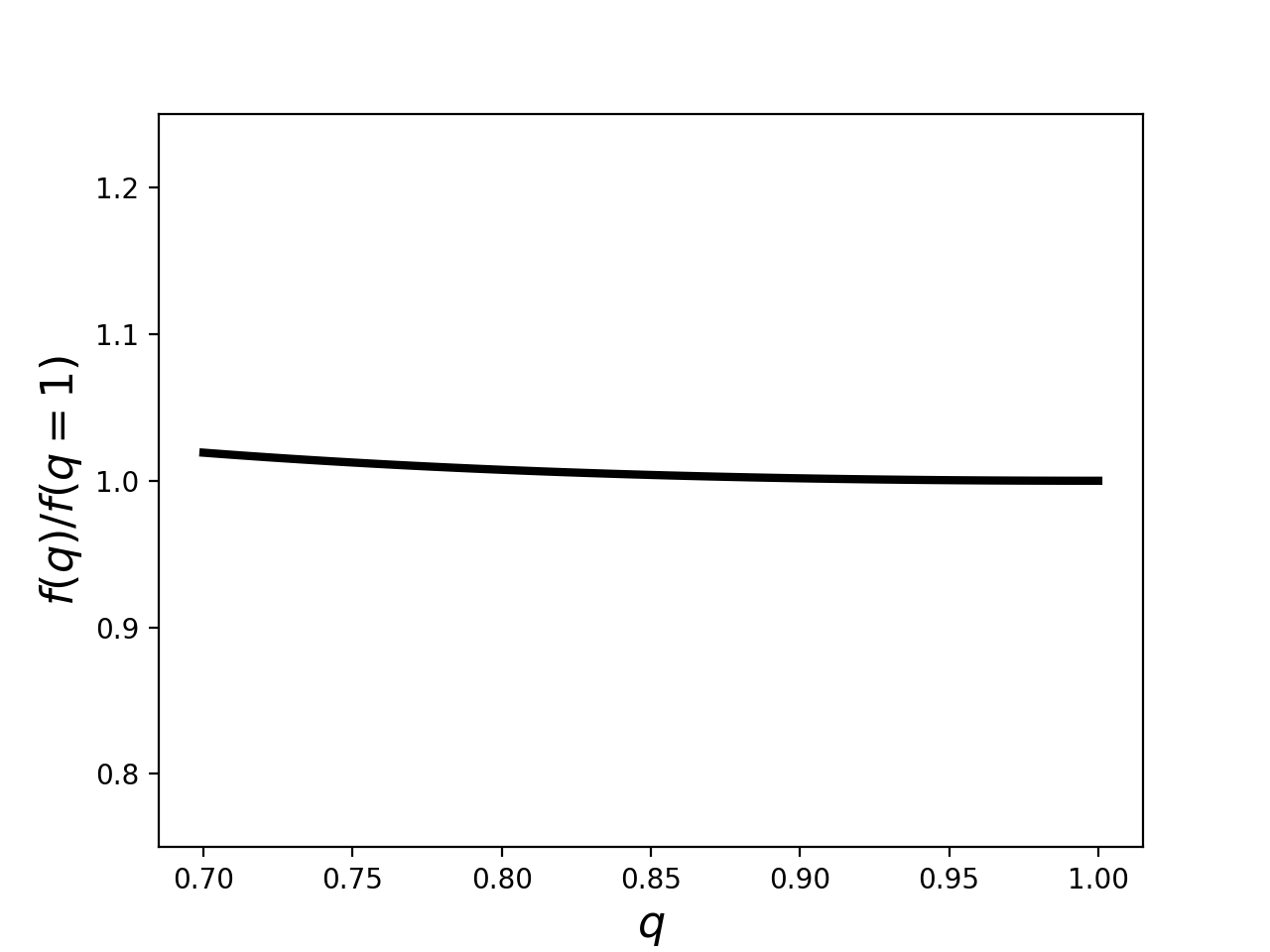 f(q) weakly dependent on q
precisely measured
less than 2% effect (for q>0.7)
Multi-messenger EOS Constraints:
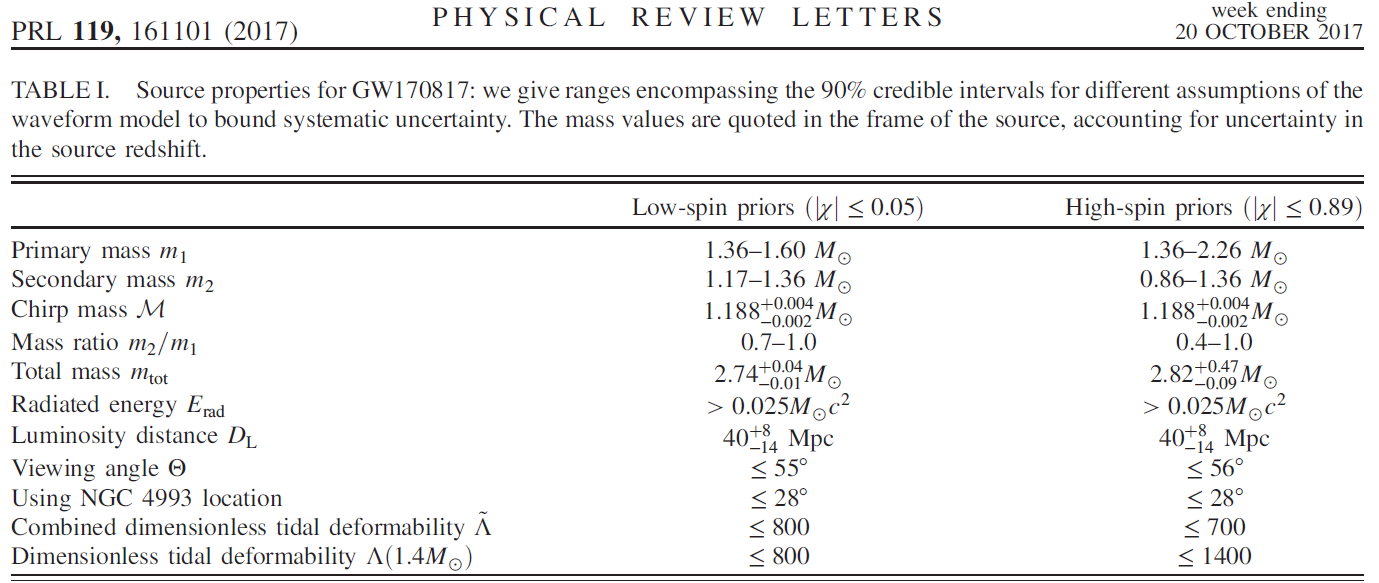 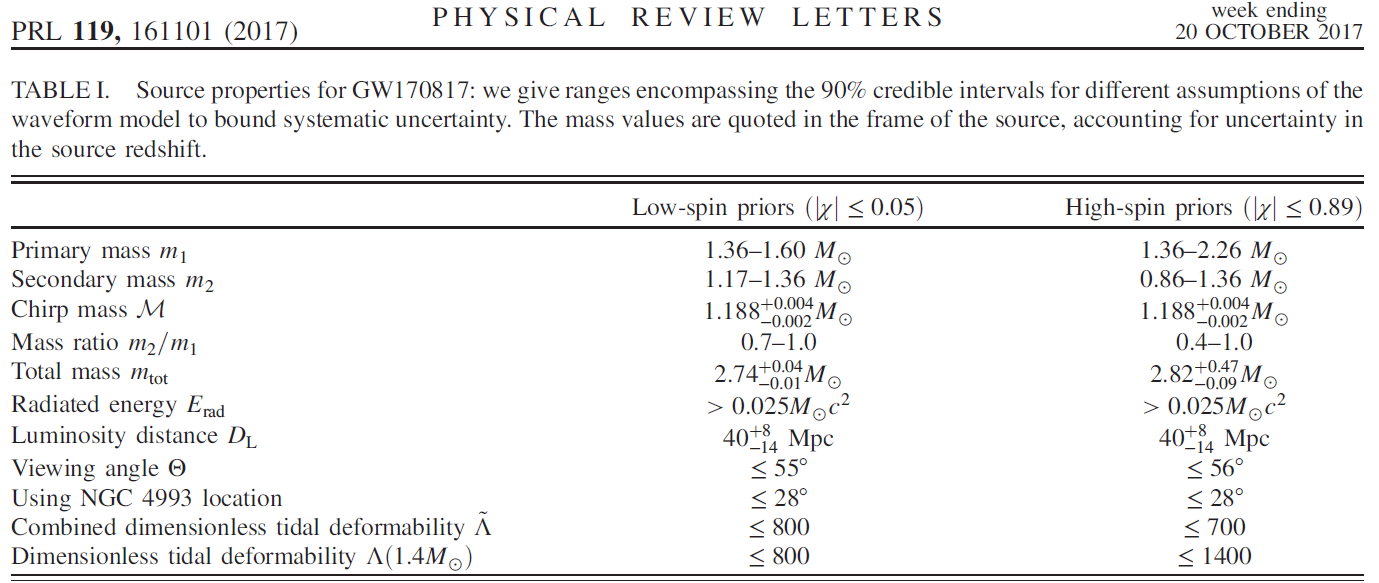 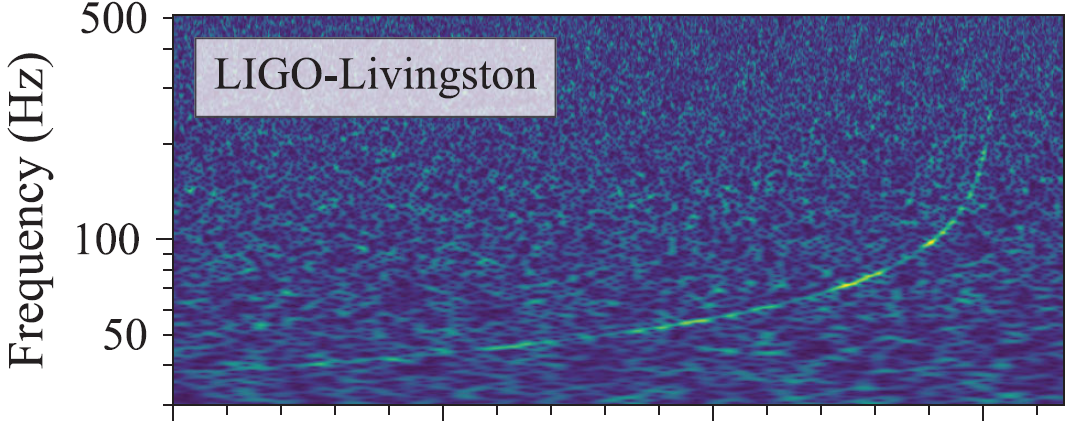 LIGO Virgo (2017)
Time
Multi-messenger EOS Constraints:
GW
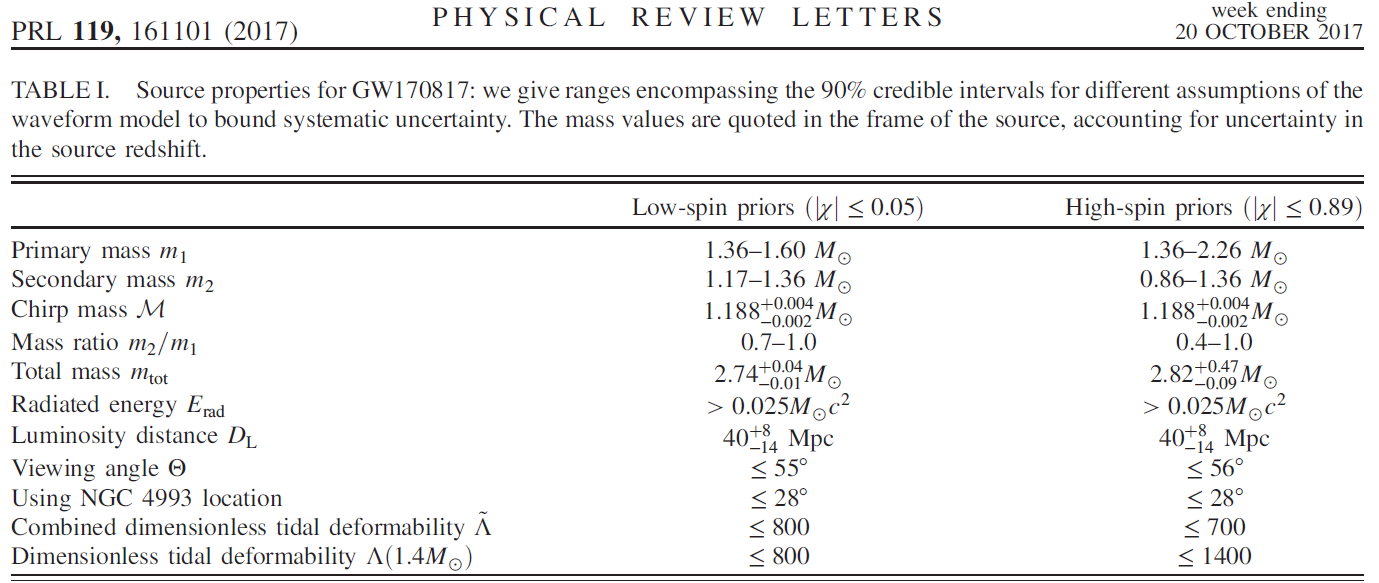 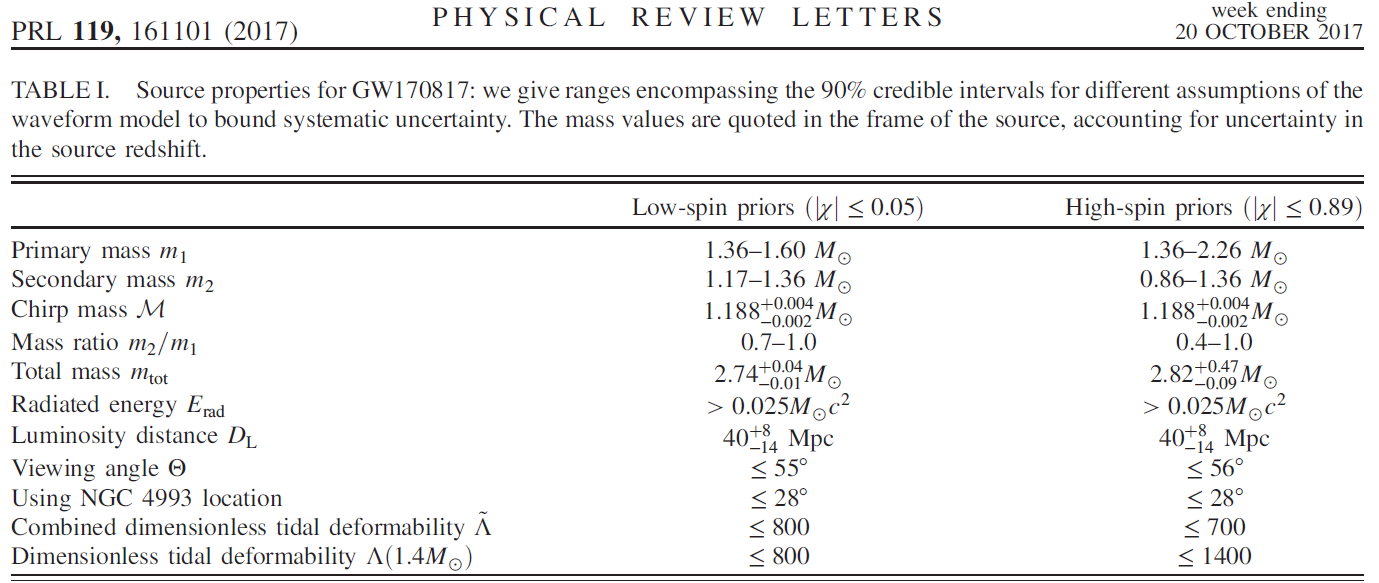 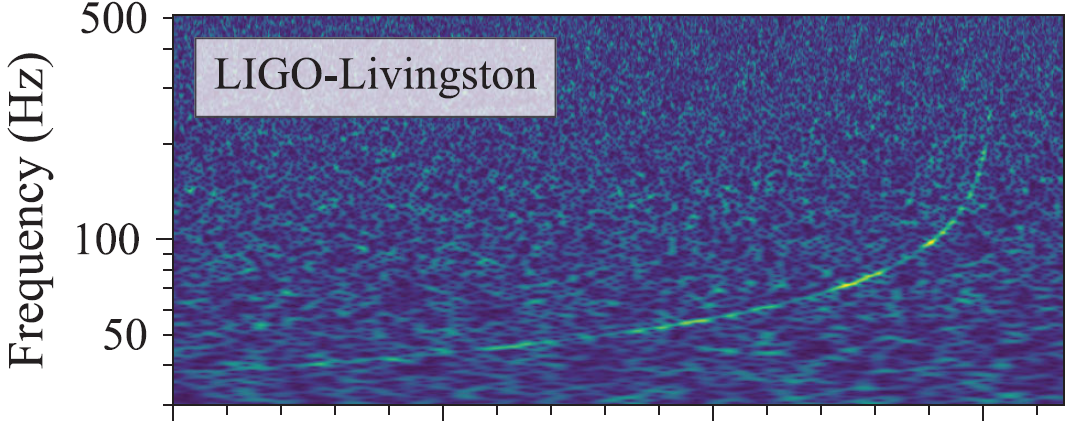 LIGO Virgo (2017)
Time
Multi-messenger EOS Constraints:
GW
Multi-messenger EOS Constraints:
GW
BM & Metzger (2017)
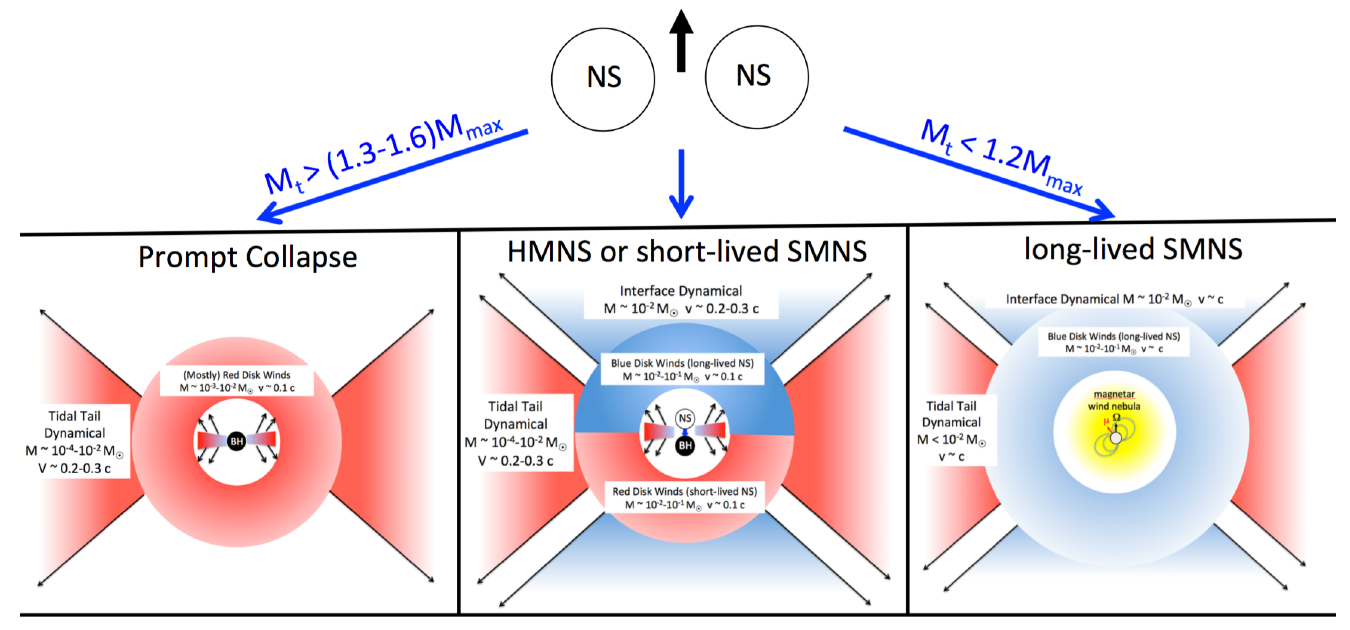 Multi-messenger EOS Constraints:
GW
EM
BM & Metzger (2017)
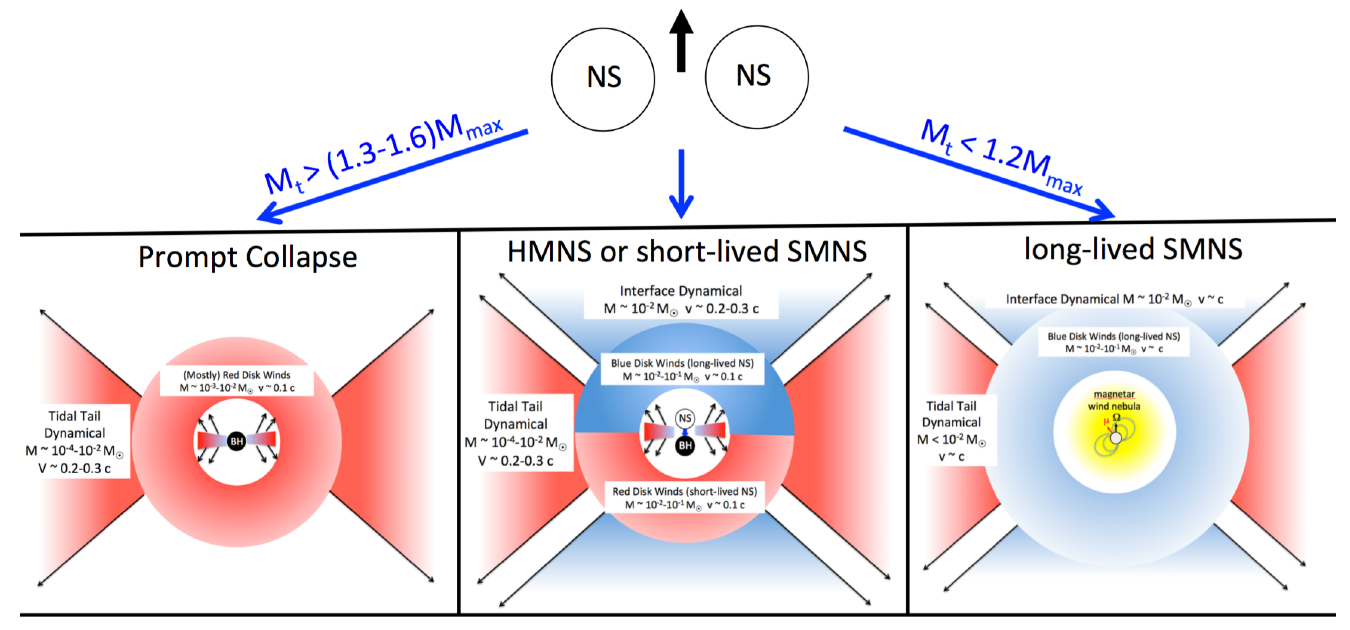 Multi-messenger EOS Constraints:
GW
EM
BM & Metzger (2017)
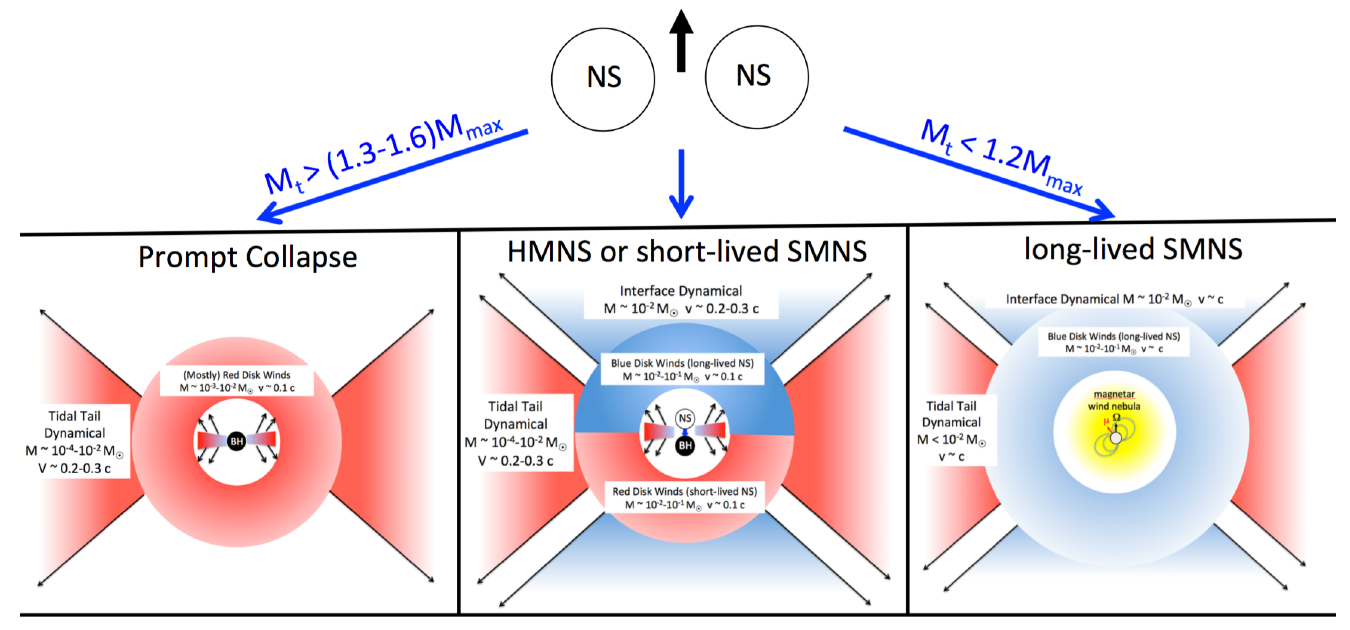 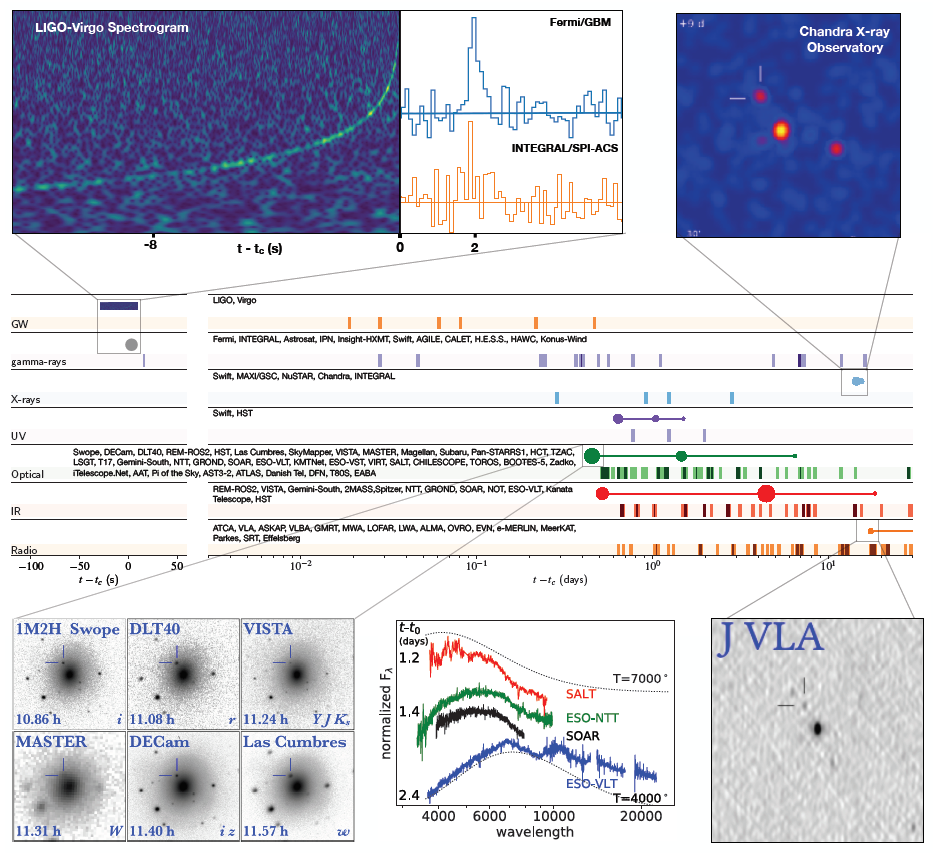 Application to GW170817:	(I) remnant fate
LIGO + (2017)
Application to GW170817:	(I) remnant fate
prompt collapse
HMNS
dynamical time
SMNS
viscous time
inspiral
merger
NS
spin-down time
differential rotation
rigid rotation
Application to GW170817:	(I) remnant fate
rule out long-lived SMNS or stable NS remnant

main argument: energetics
prompt collapse
HMNS
dynamical time
SMNS
viscous time
inspiral
merger
NS
spin-down time
differential rotation
rigid rotation
for GW170817
Application to GW170817:	(II) energetics
Radice+ (2018)
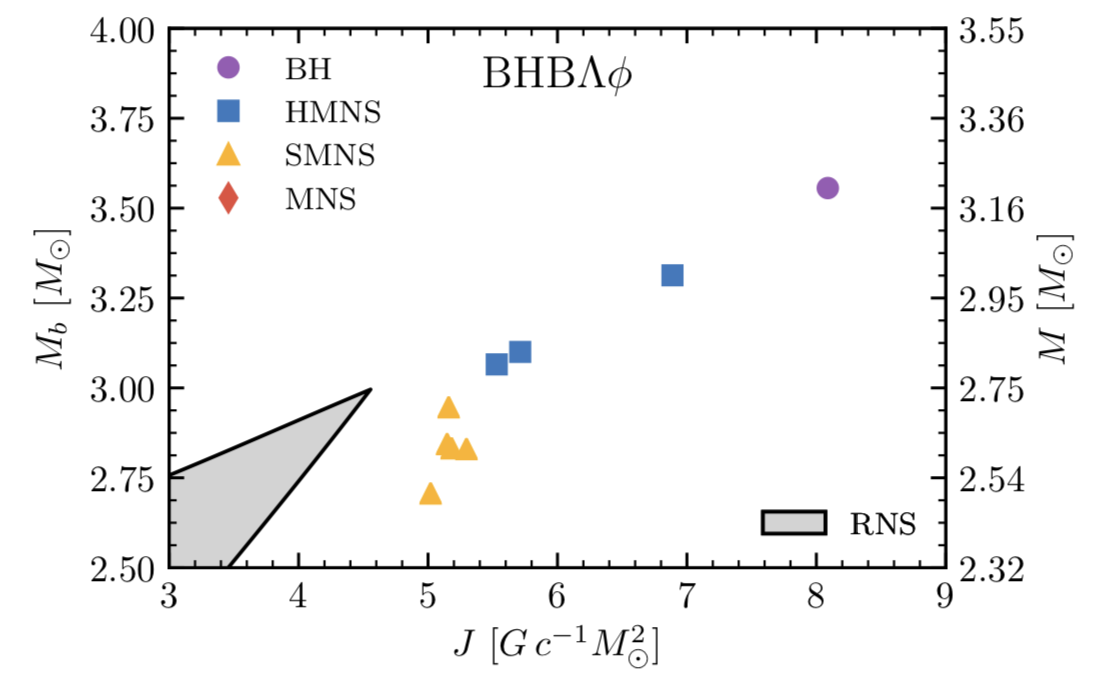 baryonic mass
angular momentum
Application to GW170817:	(II) energetics
Radice+ (2018)
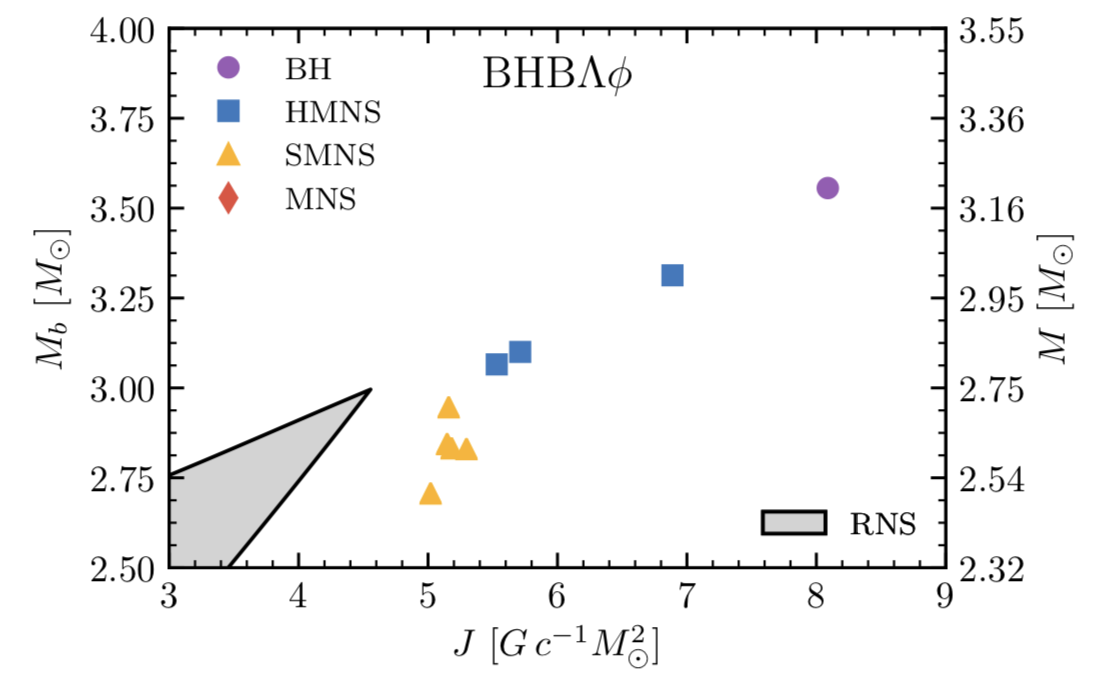 (Metzger,BM+15)
baryonic mass
angular momentum
Application to GW170817:	(II) energetics
BM & Metzger (2017)
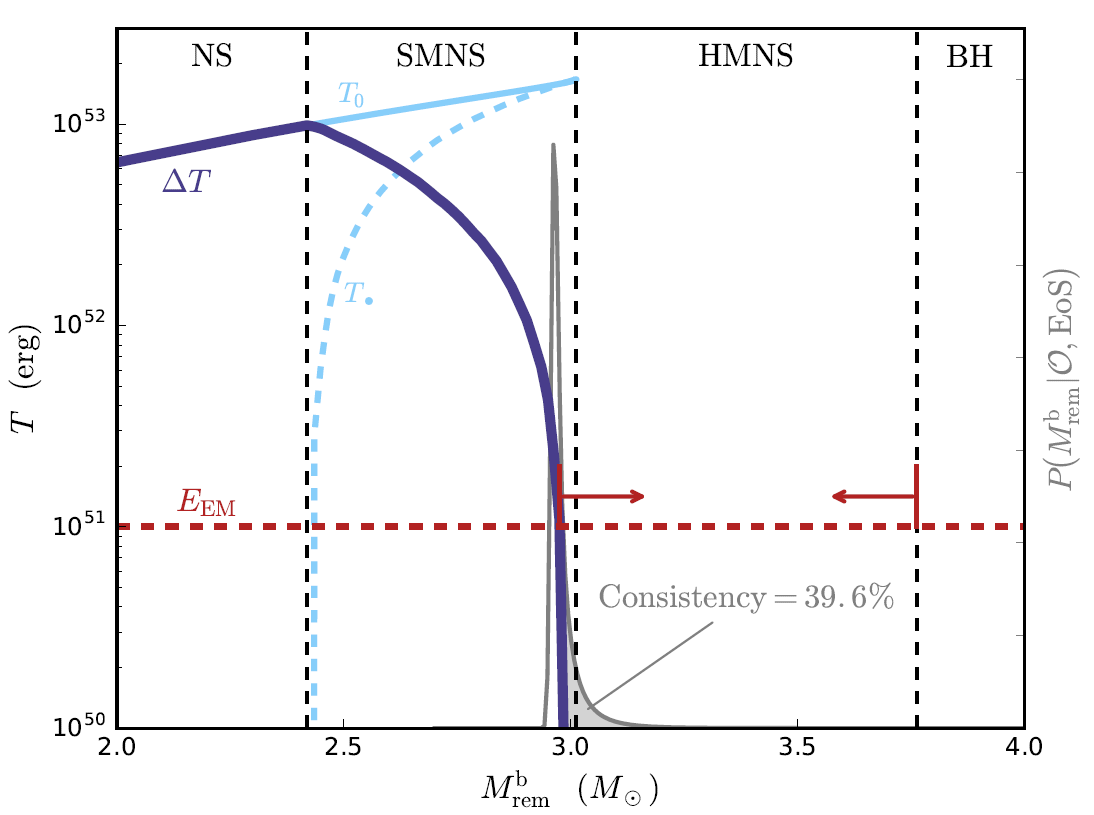 rotational energy (erg)
(Metzger,BM+15)
(baryonic mass)
Application to GW170817:	(II) energetics
BM & Metzger (2017)
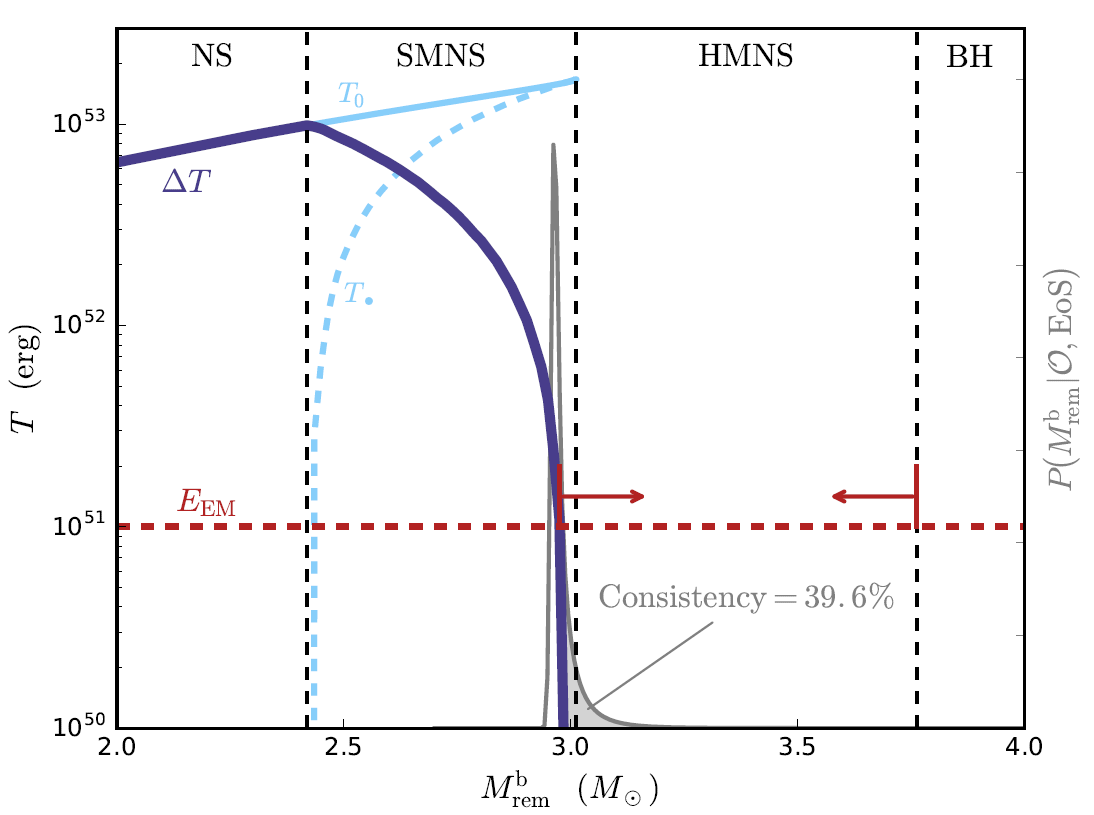 (Metzger,BM+15)
rotational energy (erg)
(baryonic mass)
Application to GW170817:	(II) energetics
BM & Metzger (2017)
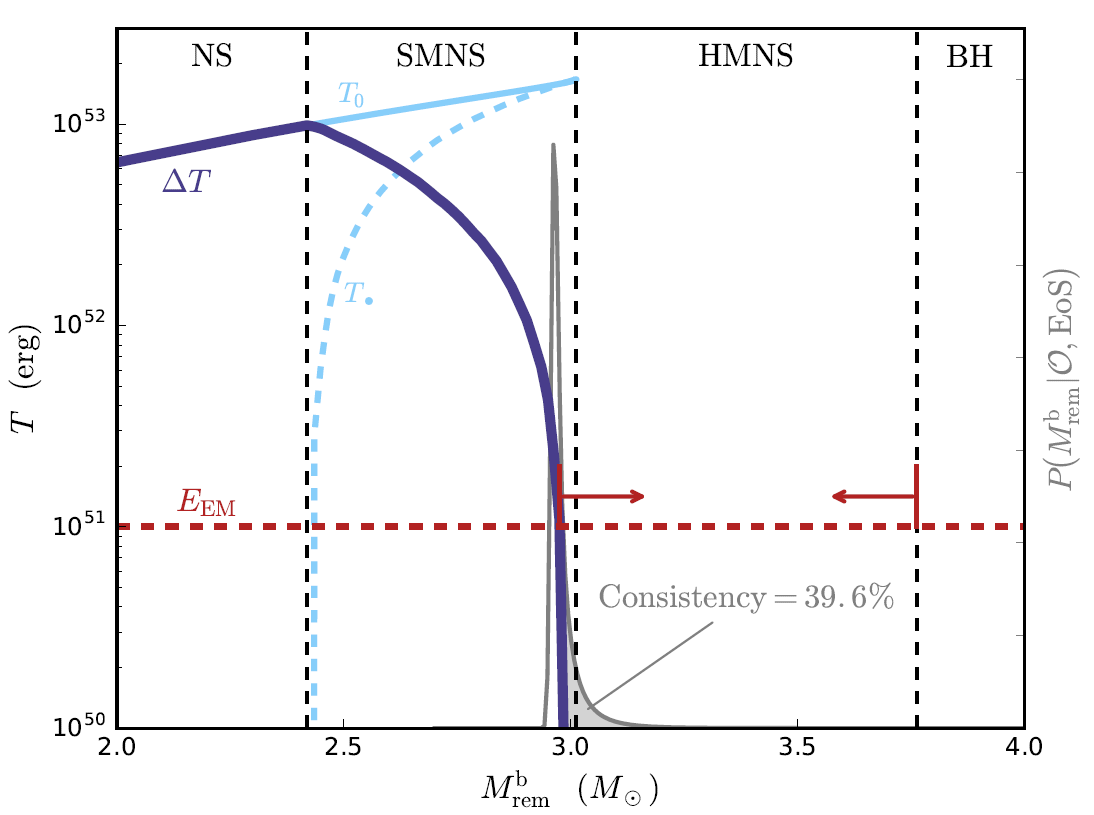 (Metzger,BM+15)
rotational energy (erg)
(Kiuchi+14, Metzger&Piro14, Siegel&Ciolfi16, …)
(baryonic mass)
Application to GW170817:	(II) energetics
BM & Metzger (2017)
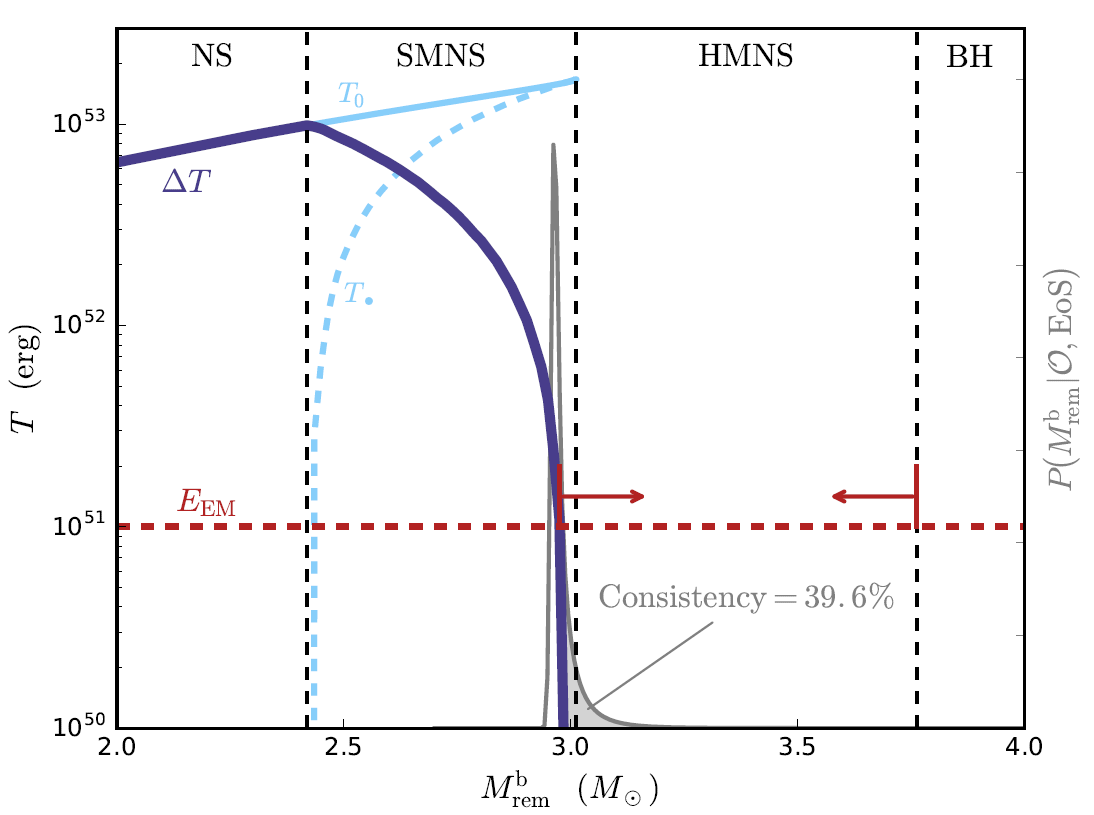 (Metzger,BM+15)
GW170817
rotational energy (erg)
(Kiuchi+14, Metzger&Piro14, Siegel&Ciolfi16, …)
(baryonic mass)
Application to GW170817:	(II) energetics
BM & Metzger (2017)
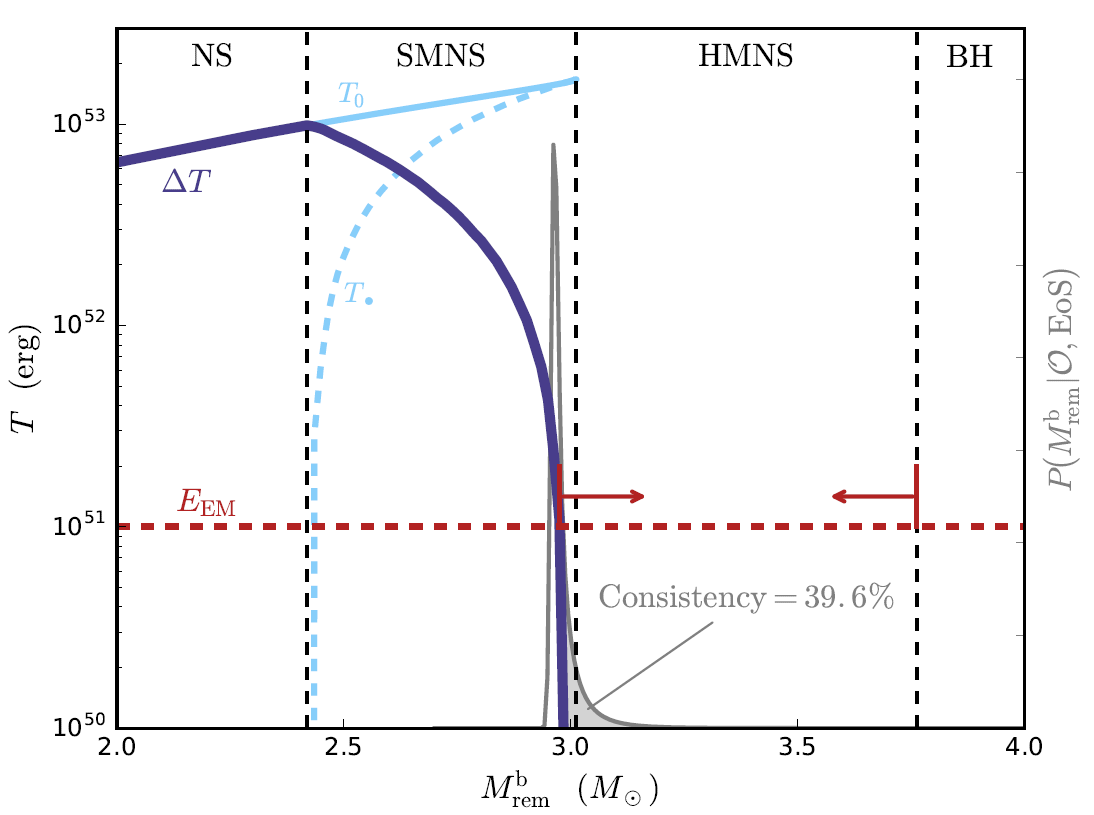 rule out NS or SMNS remnant
GW170817
rotational energy (erg)
(baryonic mass)
Application to GW170817:	(II) energetics
BM + (2018b)
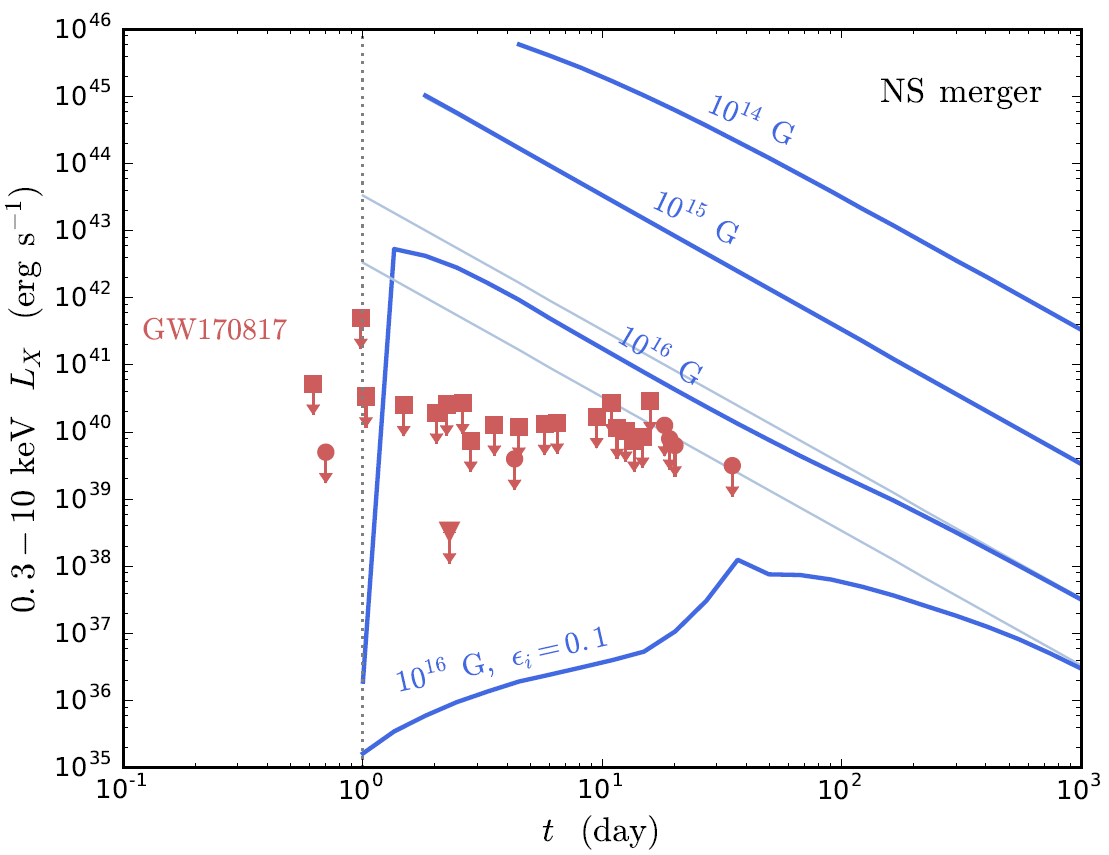 X-ray luminosity
threshold masses EOS dependent
BH
HMNS
SMNS
NS
threshold masses EOS dependent
BH
HMNS
SMNS
NS
threshold masses EOS dependent
BH
HMNS
SMNS
NS
BM & Metzger (2017)
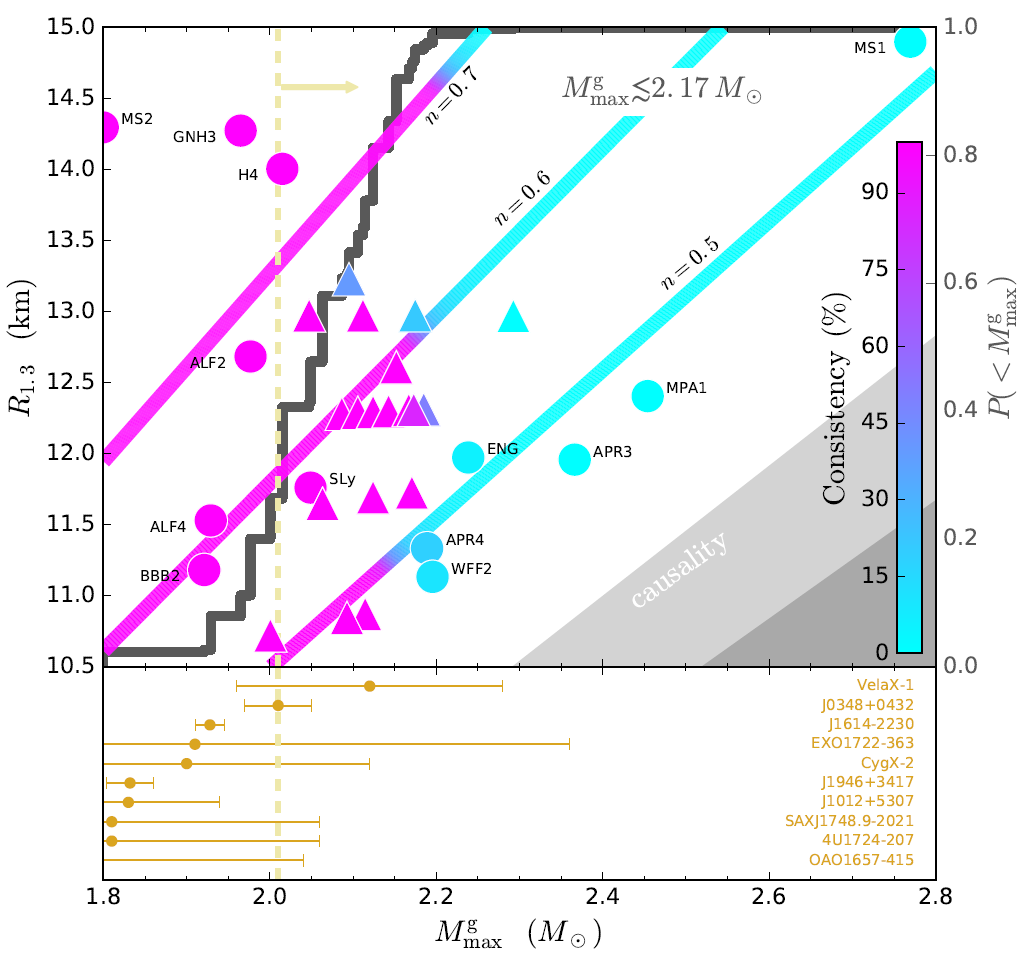 NS radius (km)
known NS masses
(gravitational mass)
BM & Metzger (2017)
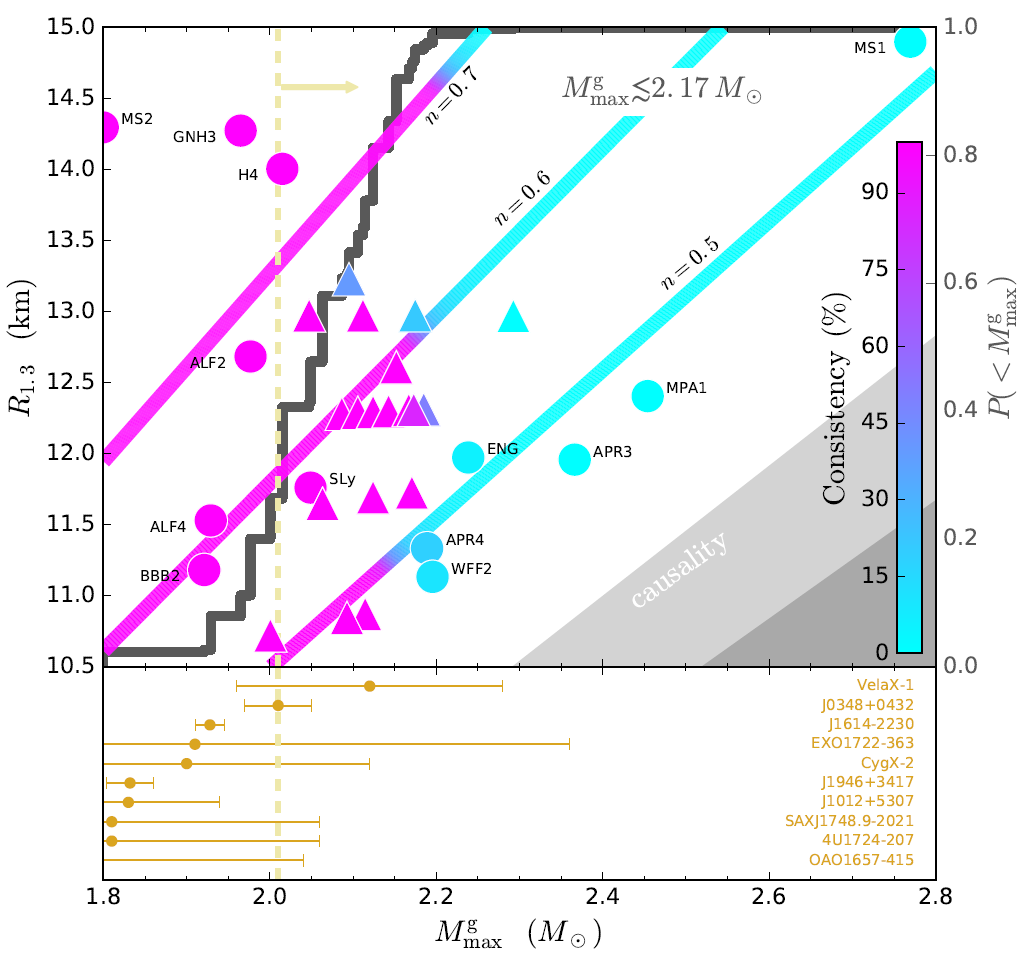 NS radius (km)
known NS masses
(gravitational mass)
BM & Metzger (2017)
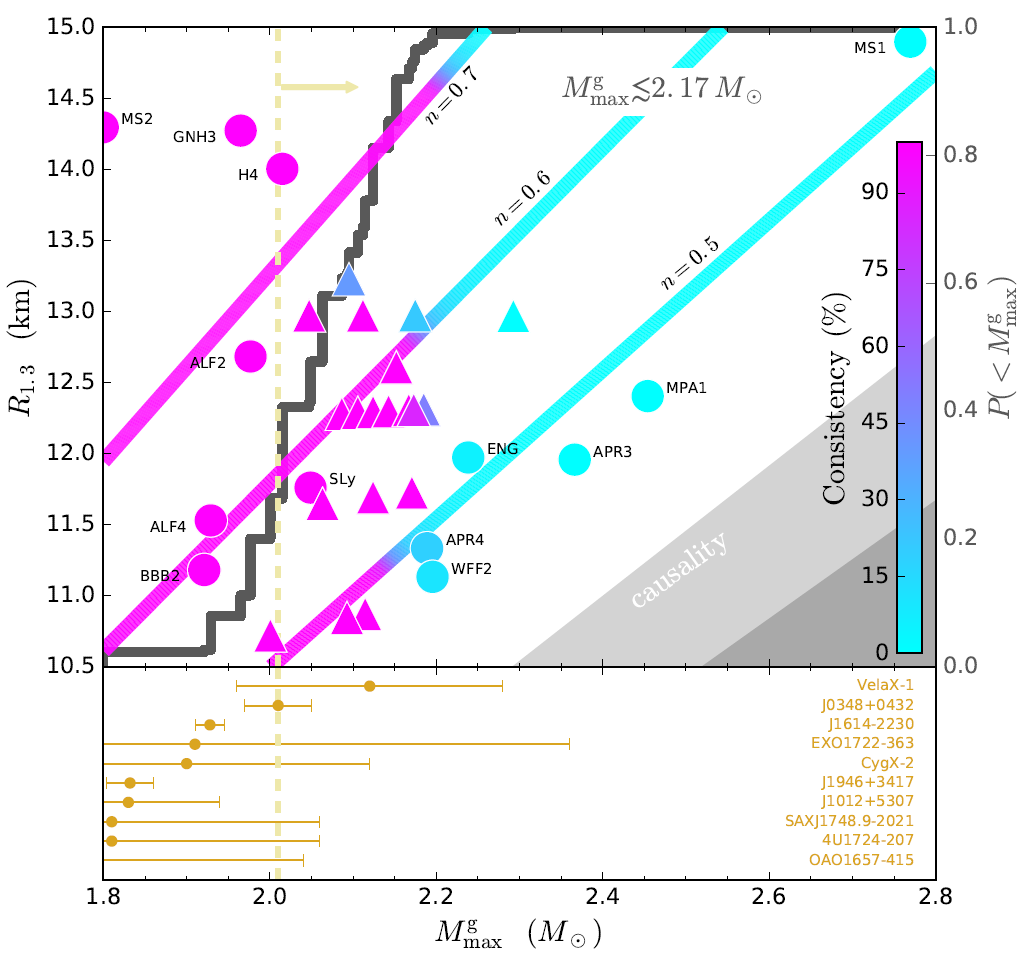 NS radius (km)
known NS masses
(gravitational mass)
Additional Multi-Messenger Constraints:
Coughlin, Dietrich, BM + (submitted)
(but model dependent)
additional constraints from fitting kilonova ejecta properties

identify ejecta source (dynamical / disk winds)

ejecta mass & velocity depend on binary parameters and EOS
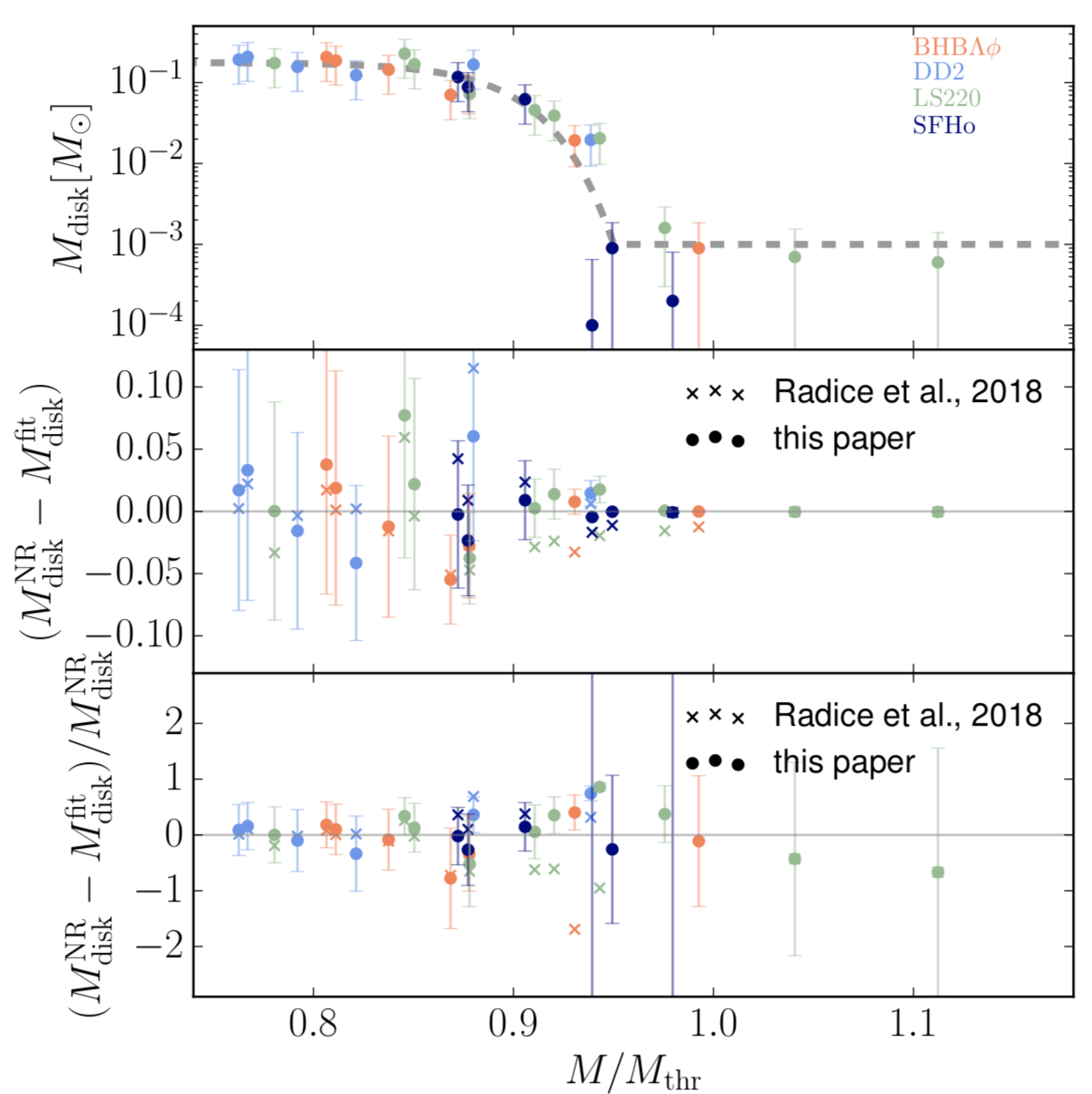 0.8
0.9
1.0
1.1
total mass / threshold mass for prompt collapse
Additional Multi-Messenger Constraints:
Coughlin, Dietrich, BM + (submitted)
(but model dependent)
additional constraints from fitting kilonova ejecta properties

identify ejecta source (dynamical / disk winds)

ejecta mass & velocity depend on binary parameters and EOS
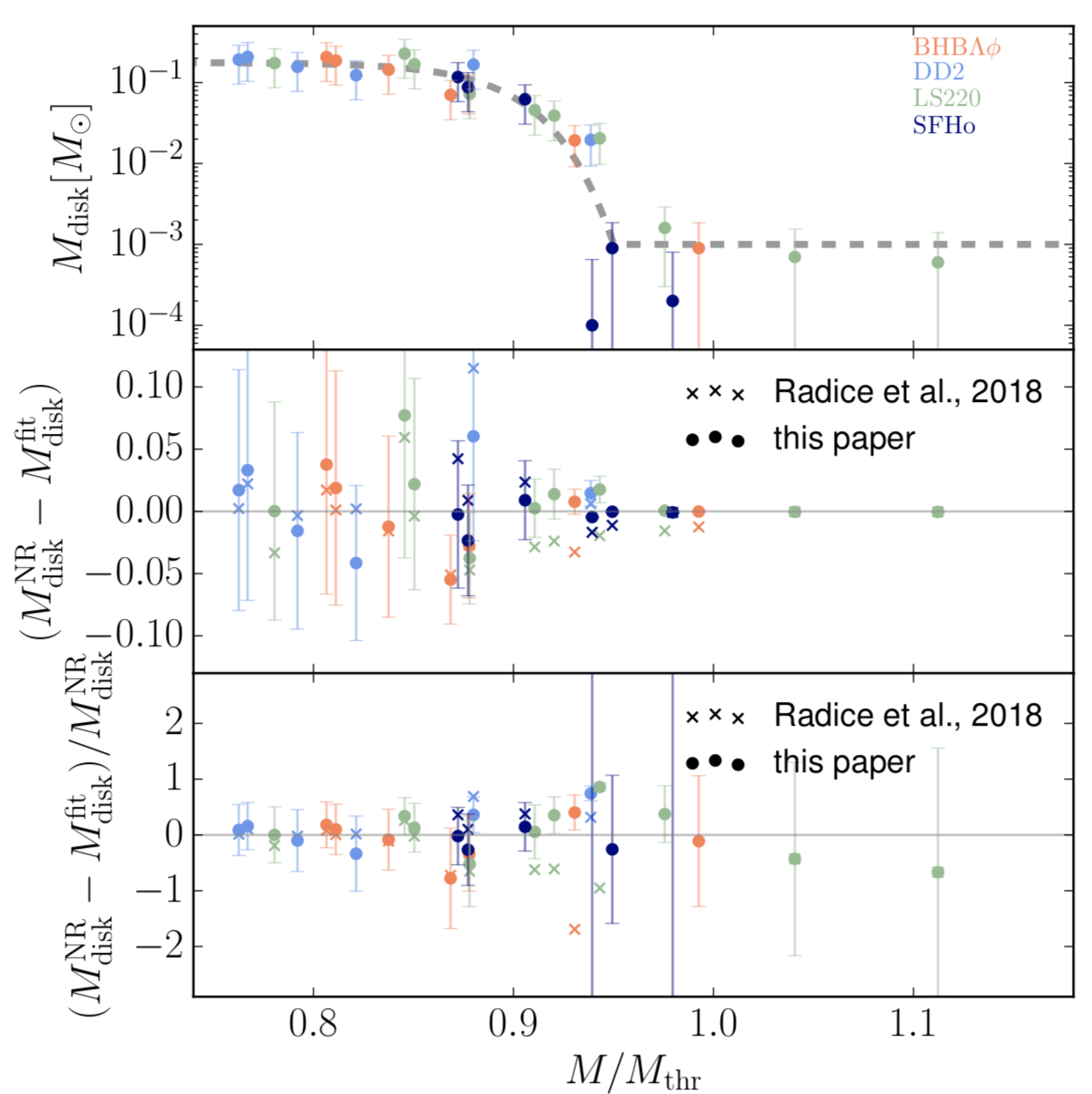 EM
0.8
0.9
1.0
1.1
total mass / threshold mass for prompt collapse
GW
Additional Multi-Messenger Constraints:
Bauswein + (2017)
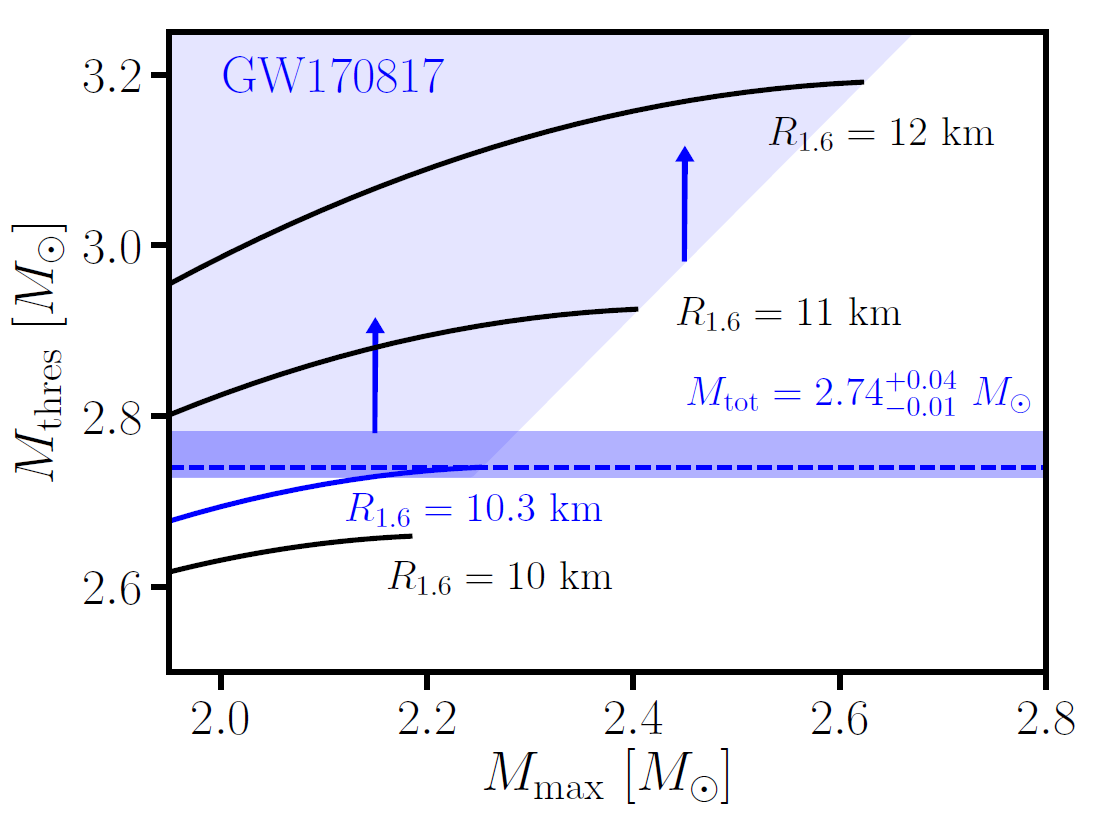 threshold for prompt-collapse increases with larger NS radius
Future Outlook:
rich landscape
(bright future)
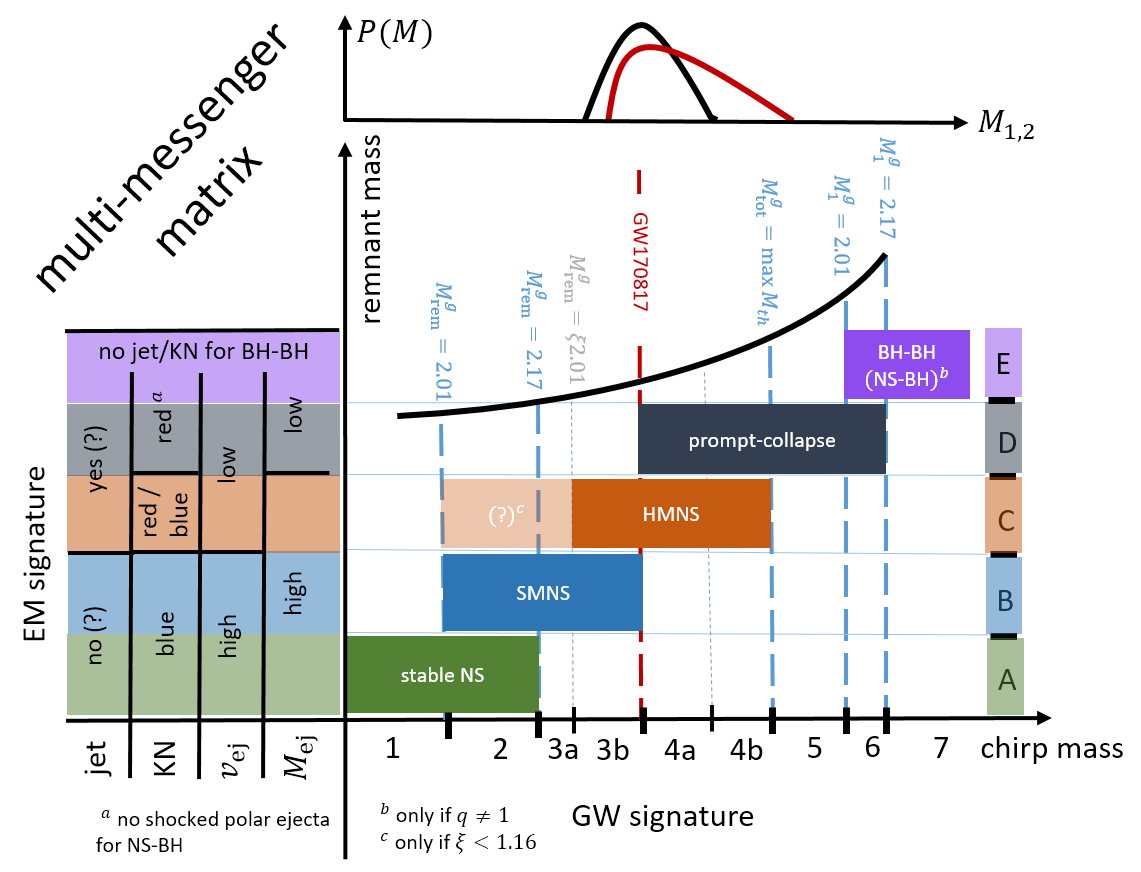 BM + (in prep)
Future Outlook:
Multi-Messenger Matrix
rich landscape
(bright future)
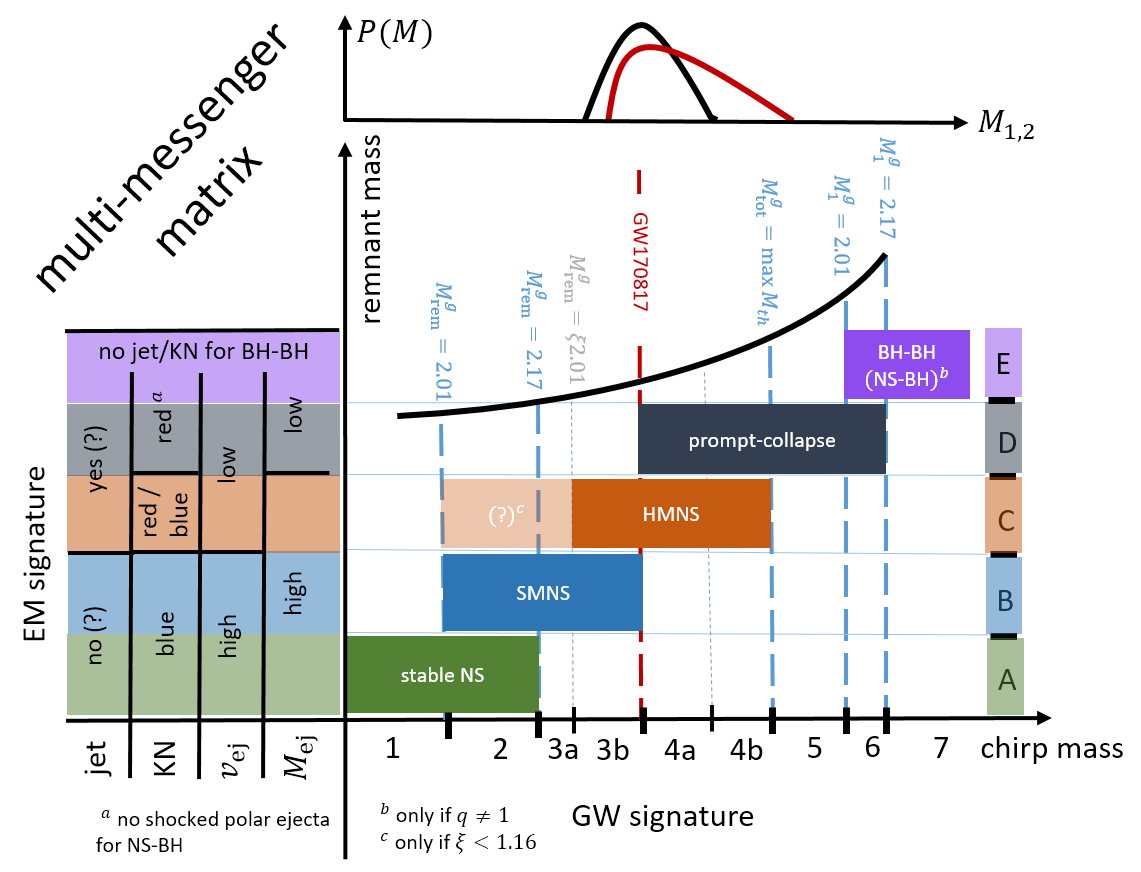 BM + (in prep)
Future Outlook:
Multi-Messenger Matrix
rich landscape
(bright future)
EOS learning opportunities
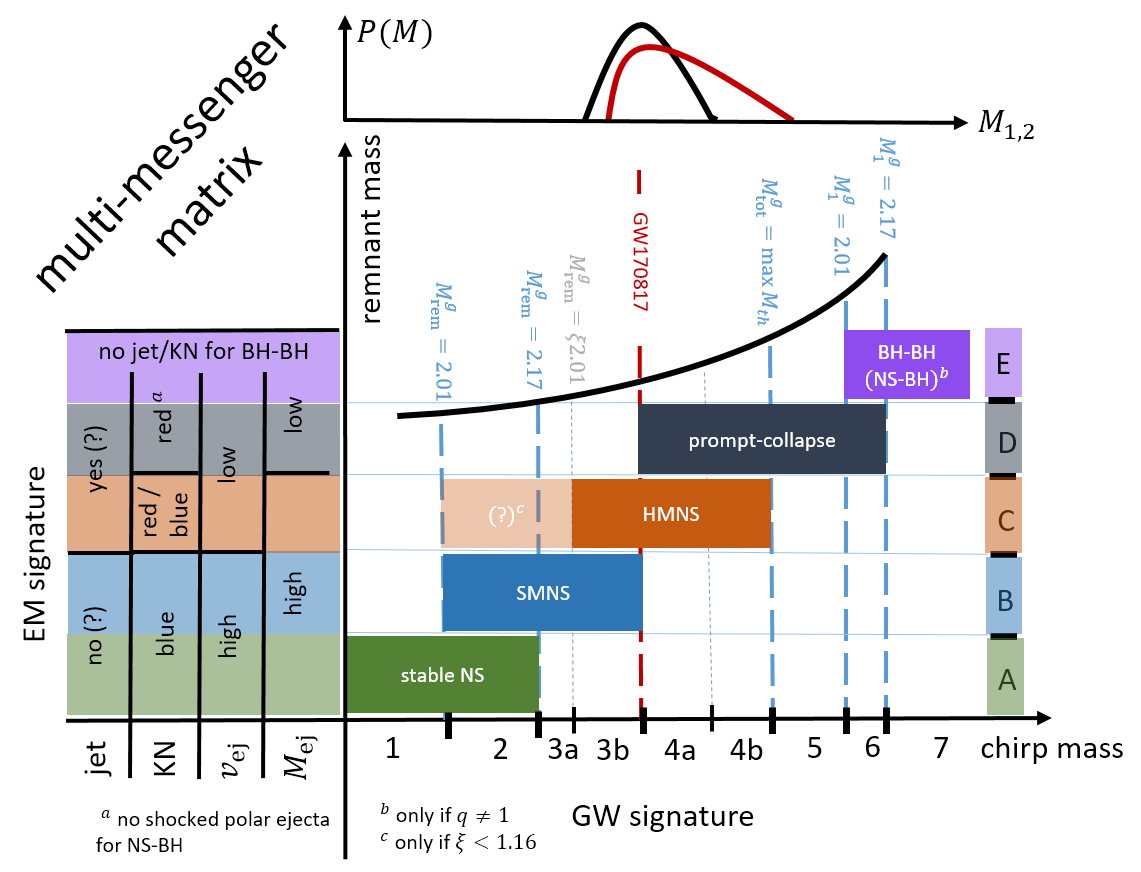 BM + (in prep)
Future Outlook:
Multi-Messenger Matrix
rich landscape
(bright future)
EOS learning opportunities
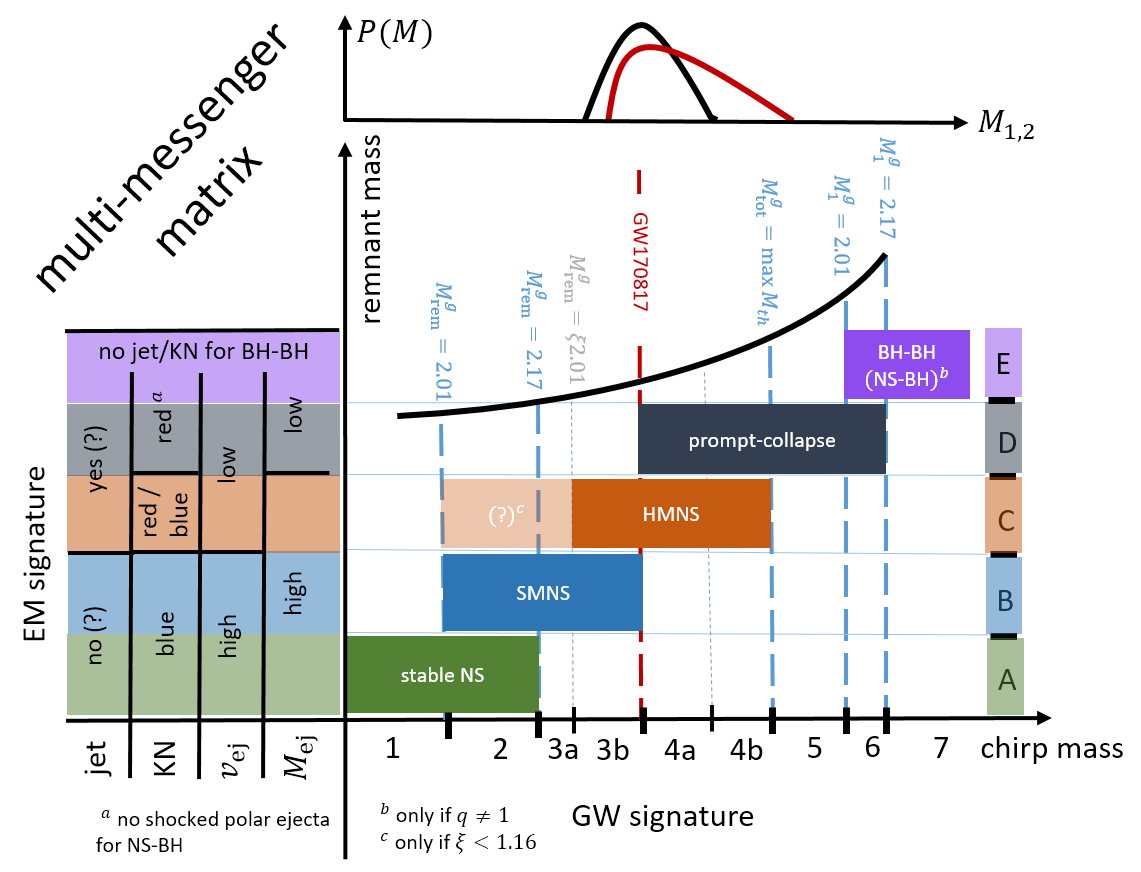 BM + (in prep)
Future Outlook:
Multi-Messenger Matrix
rich landscape
(bright future)
EOS learning opportunities
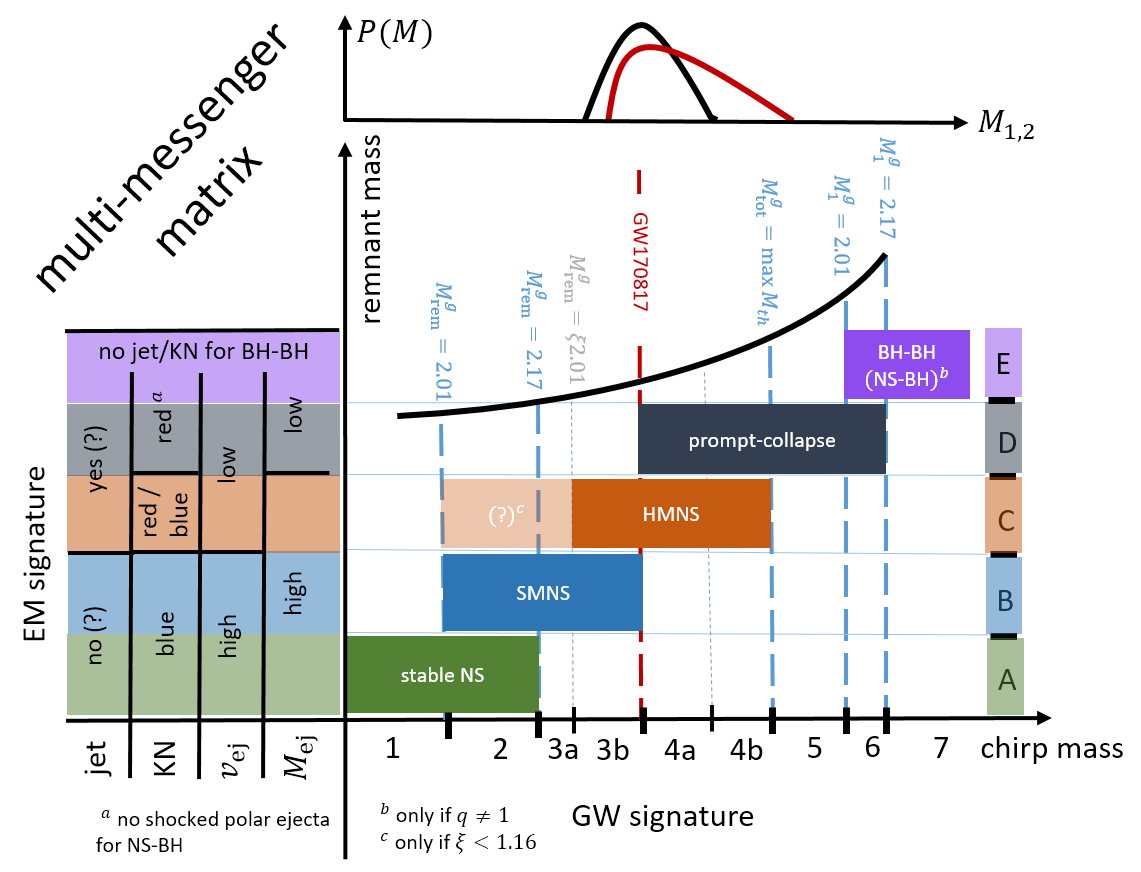 BM + (in prep)
Future Outlook:
Multi-Messenger Matrix
rich landscape
(bright future)
EOS learning opportunities
&
predictions!
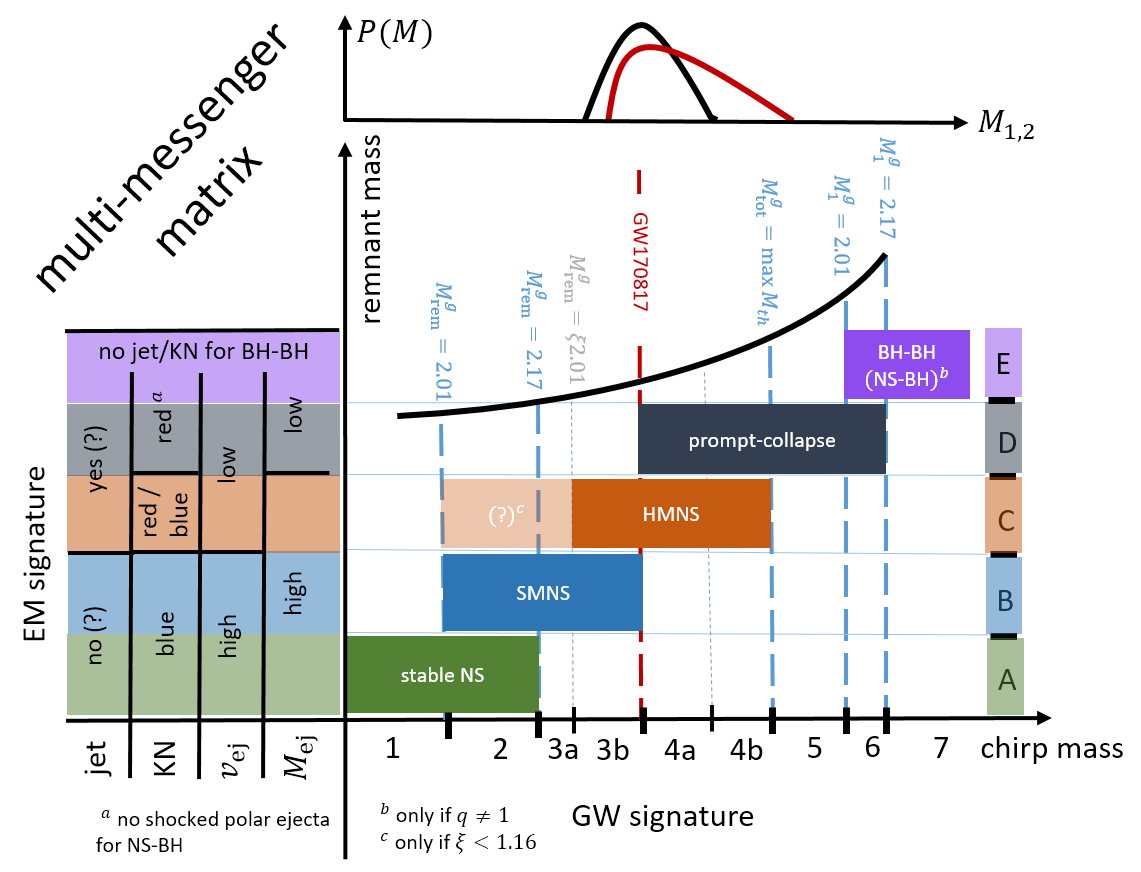 BM + (in prep)
Future Outlook:
Multi-Messenger Matrix
rich landscape
(bright future)
EOS learning opportunities
&
predictions!
Future Outlook:
prompt / HMNS
NS / SMNS
for Galactic distribution of binary NSs	(Kiziltan+13)
~32%
BM + (in prep)
~3%
EOS learning opportunities
~27%
~38%
&
predictions!
SMNS
HMNS / SMNS
Ozel & Freire (2016)
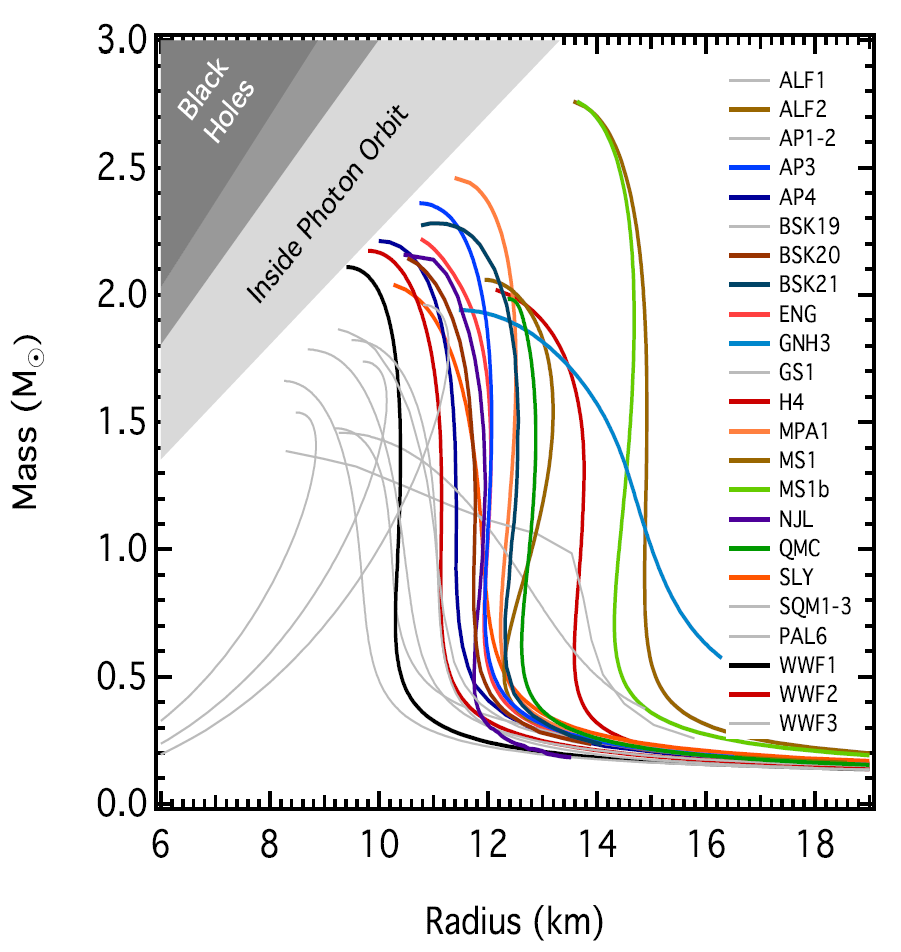 Summary of EOS Constraints:
multi-messenger methods complementary to GW-only constraints (tidal deformability, post-merger signals, …)

future multi-messenger observations can further constrain EOS
Ozel & Freire (2016)
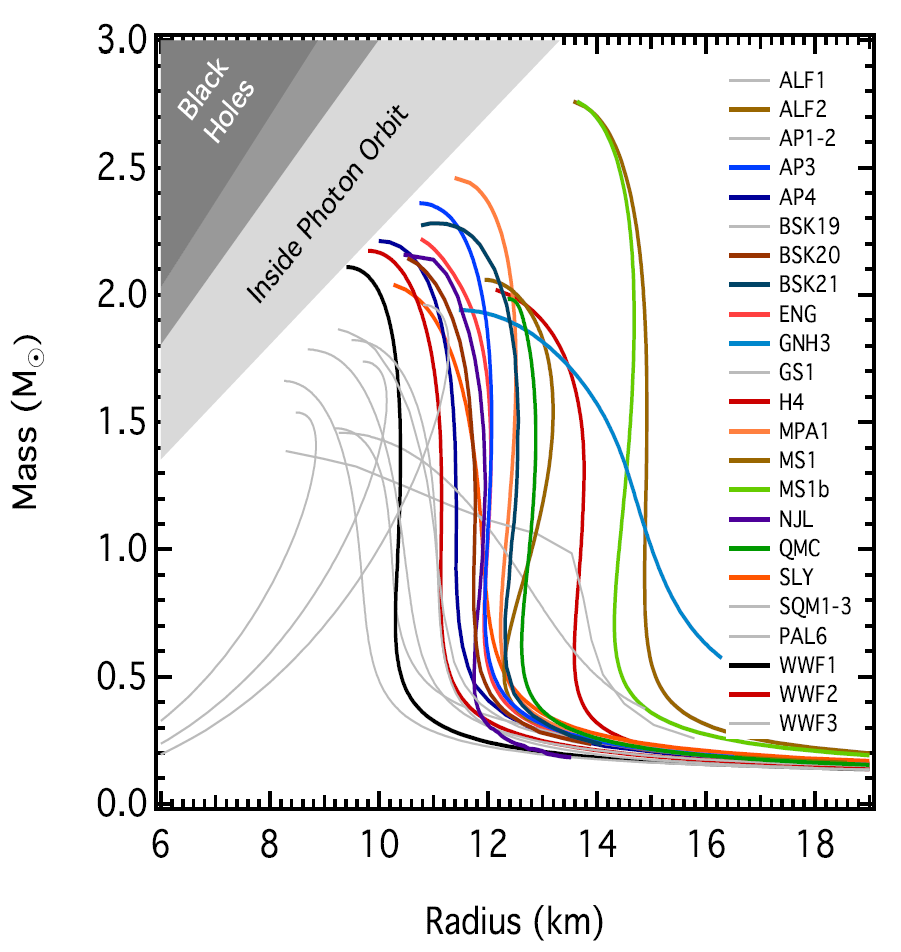 Summary of EOS Constraints:
multi-messenger methods complementary to GW-only constraints (tidal deformability, post-merger signals, …)

future multi-messenger observations can further constrain EOS
LIGO 18
GW-only
De+18
multi-messenger
Ozel & Freire (2016)
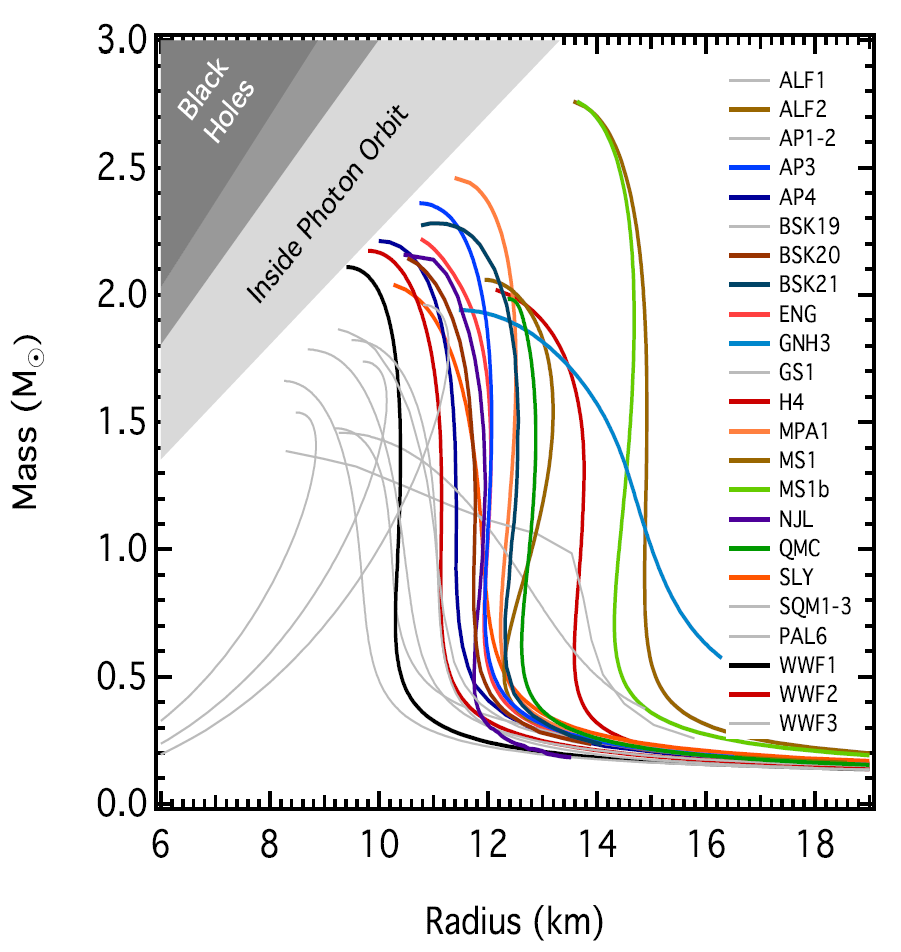 Summary of EOS Constraints:
BM & Metzger 17
multi-messenger methods complementary to GW-only constraints (tidal deformability, post-merger signals, …)

future multi-messenger observations can further constrain EOS
Bauswein+17
LIGO 18
Coughlin+
GW-only
De+18
multi-messenger